New User Commands in Dyalog v18.2
Rich Park
Overview
]OUTPUT.View
]WS.Names
]TOOLS.APLCart
]OUTPUT.Repr
]EXPERIMENTAL.Get
Overview
]OUTPUT.View
]WS.Names
]TOOLS.APLCart
]OUTPUT.Repr
]EXPERIMENTAL.Get
]OUTPUT.View
]WS.Names
]TOOLS.APLCart
]OUTPUT.Repr
]EXPERIMENTAL.Get
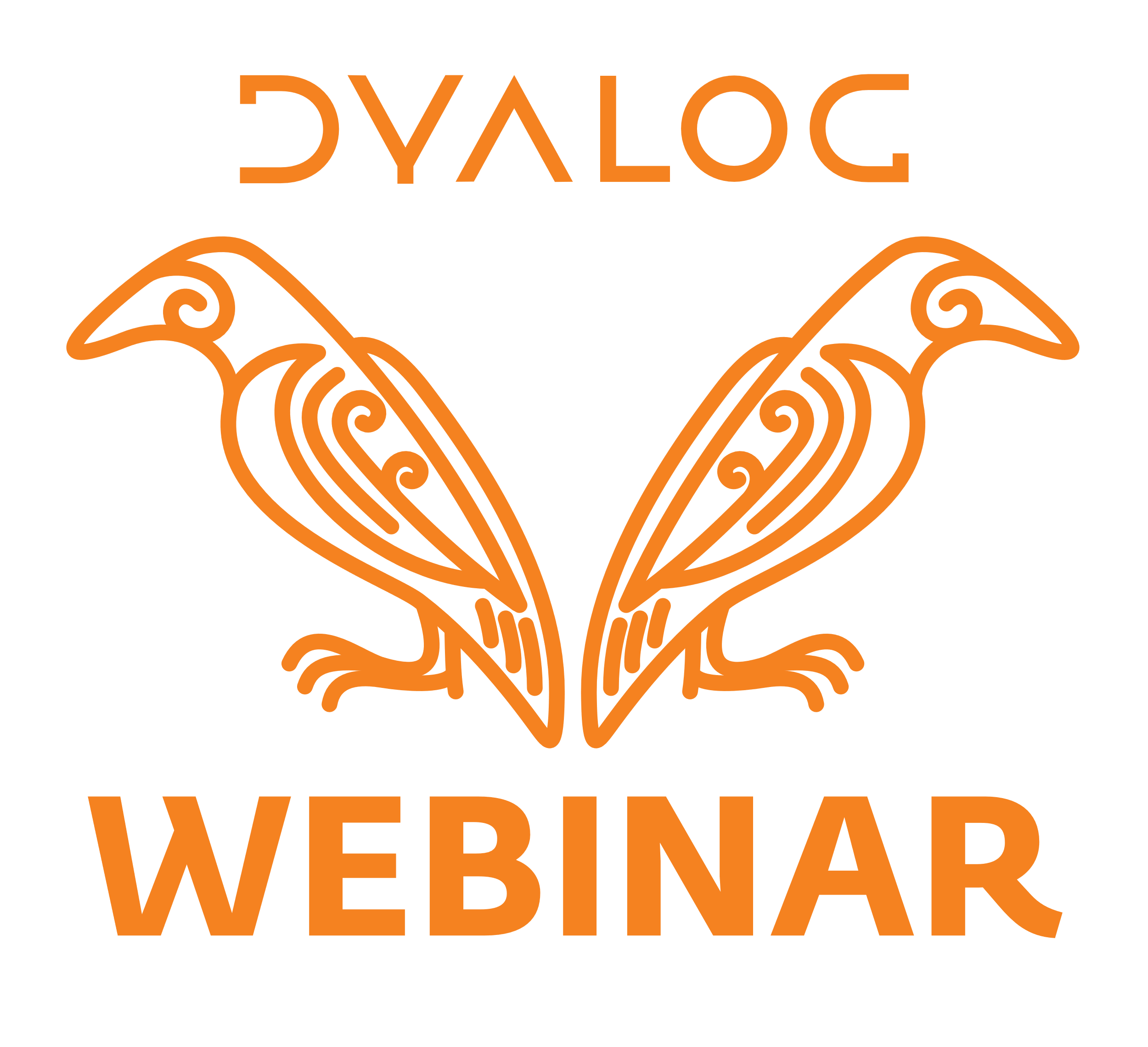 ]OUTPUT.View
Classic window mode
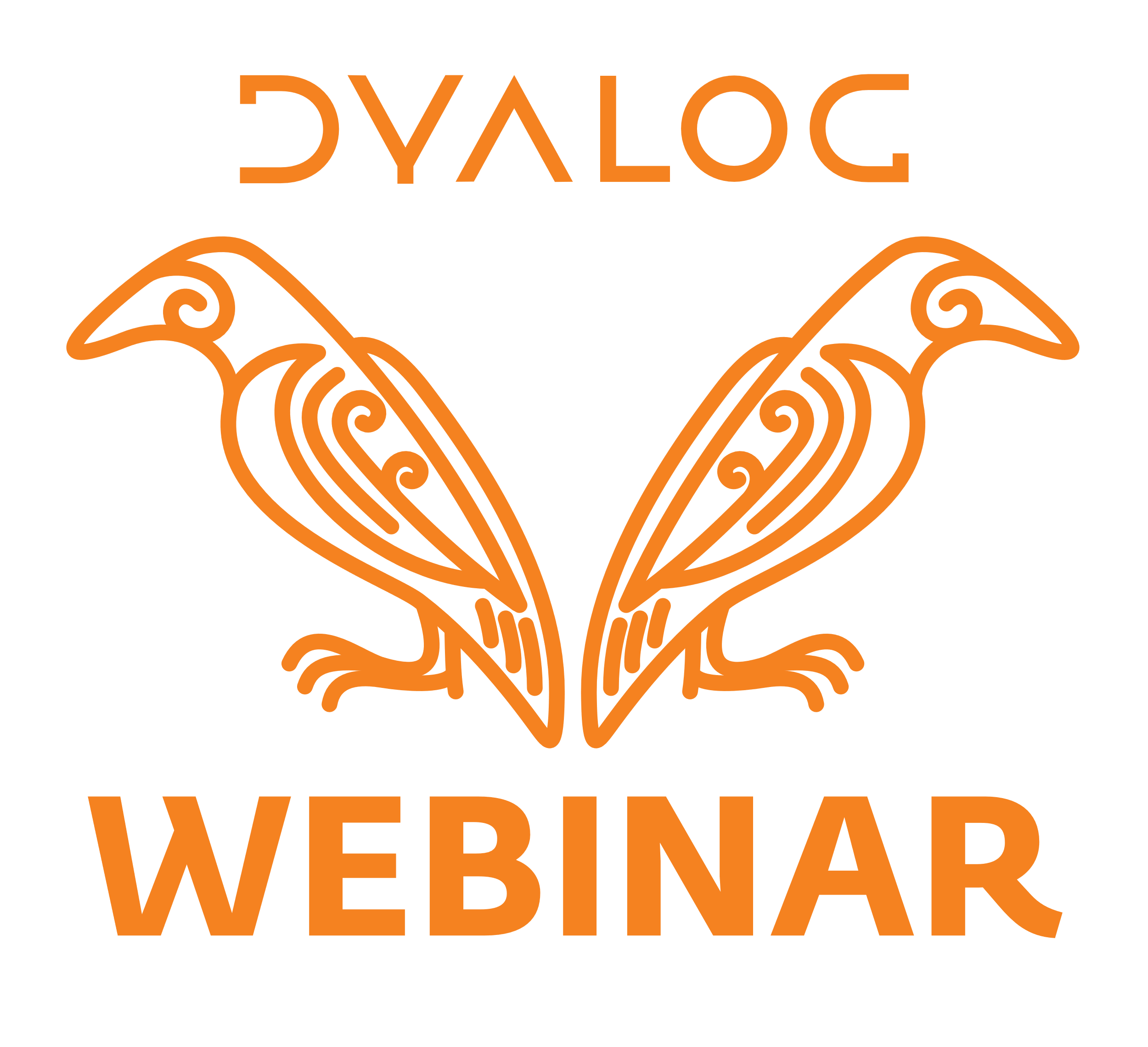 ]OUTPUT.View
Classic window mode
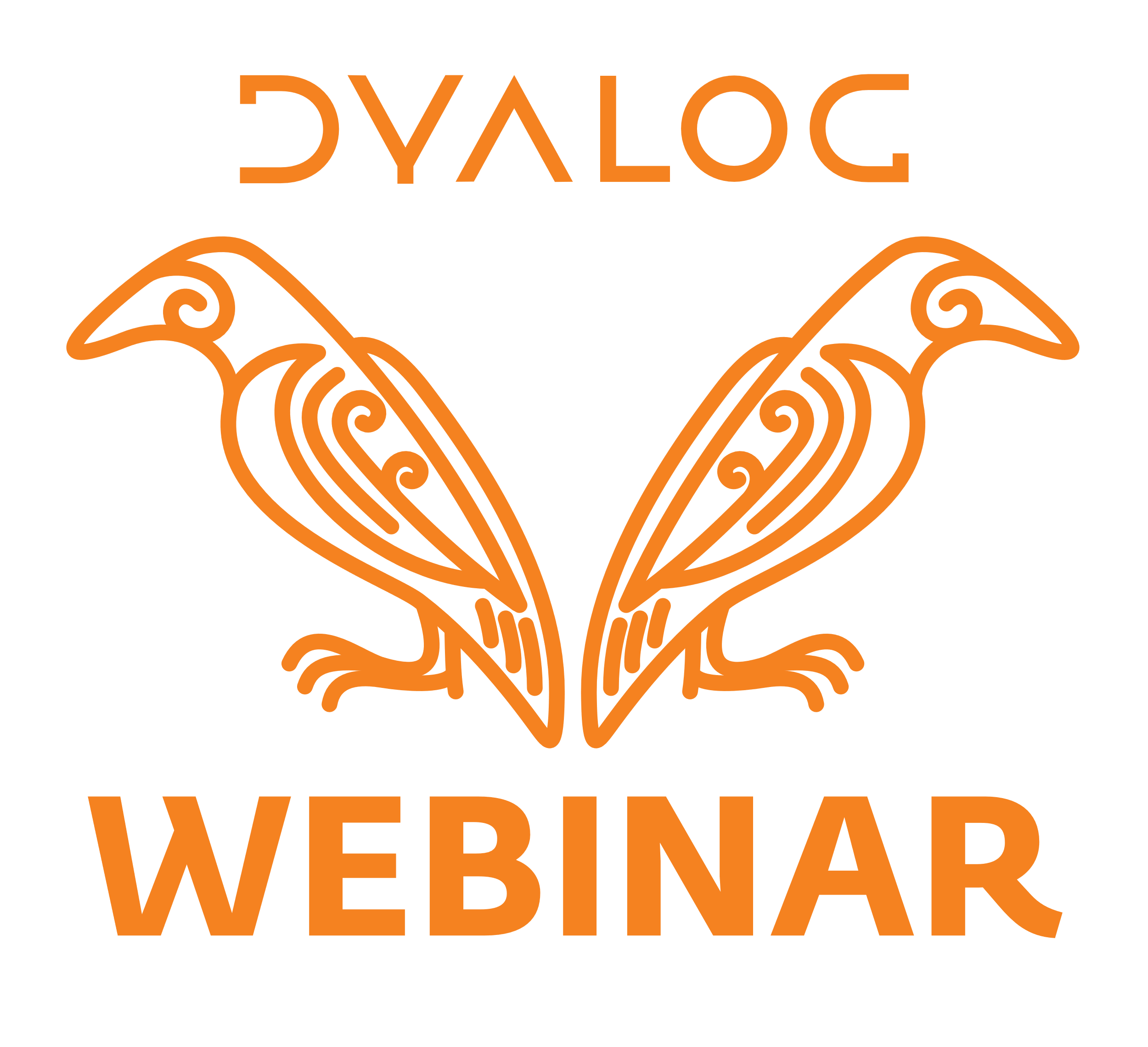 ]OUTPUT.View
Classic window mode
Inspect long output
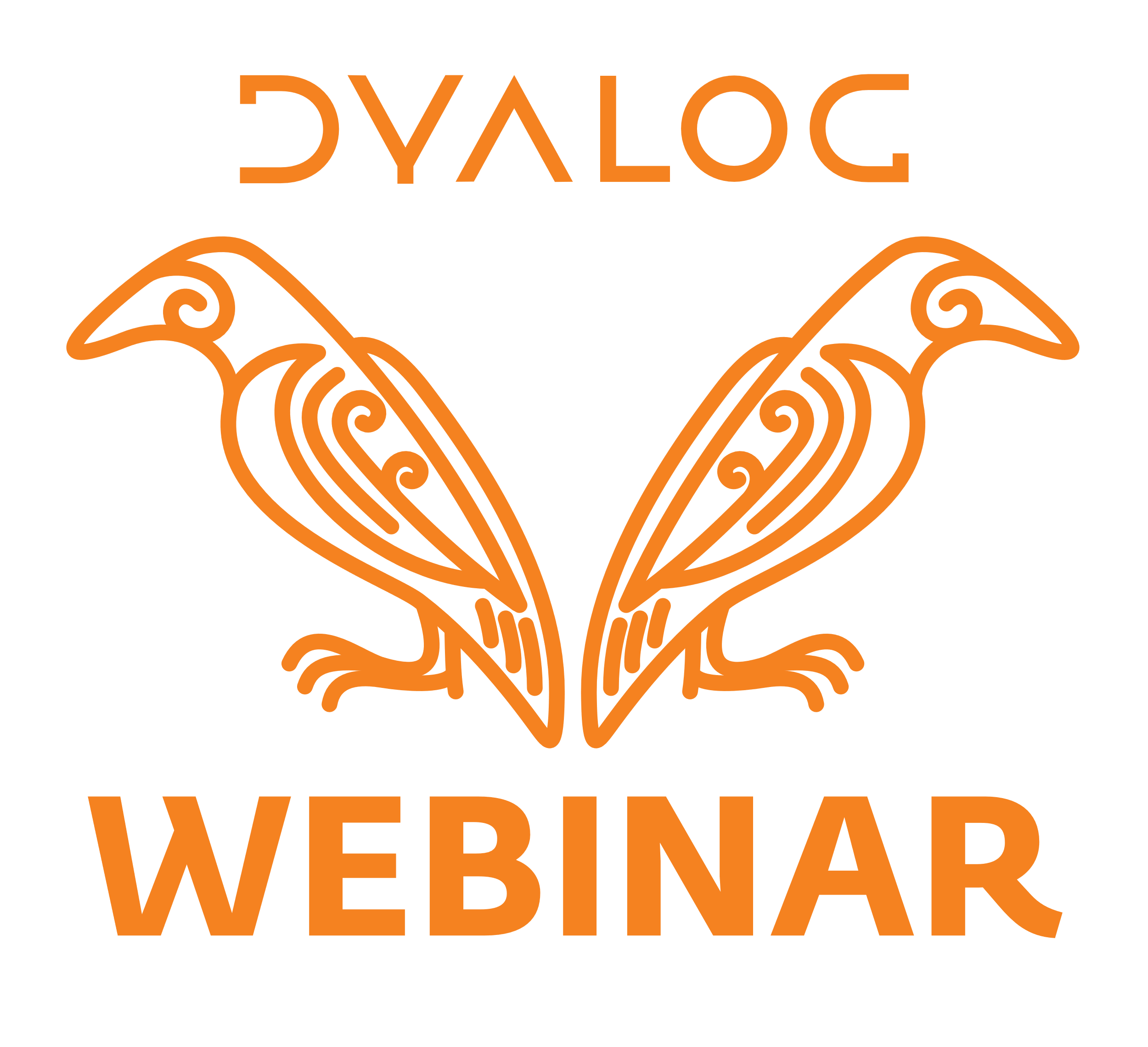 ]OUTPUT.View
Classic window mode
Inspect long output 
      ]rows on
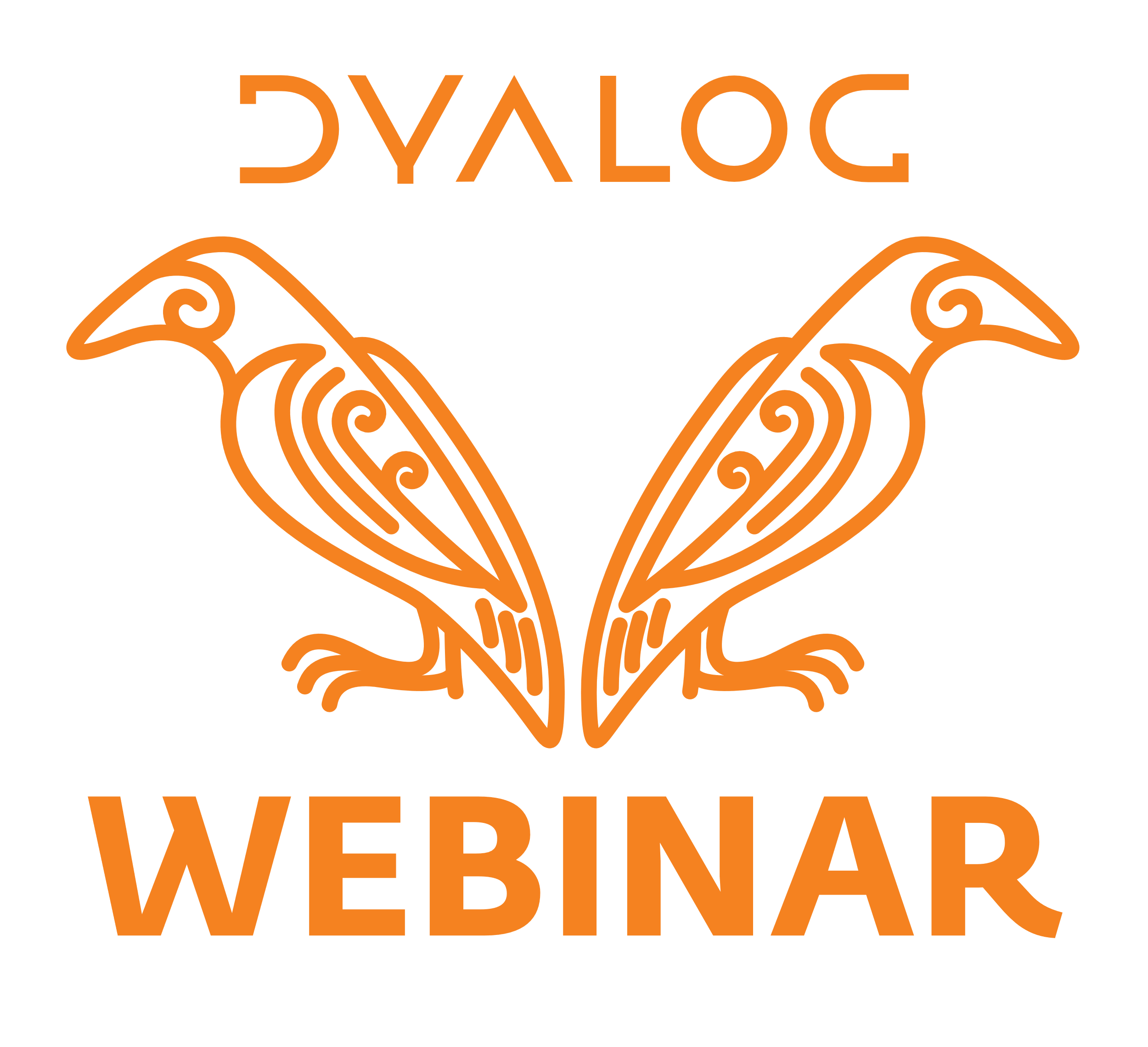 ]OUTPUT.View
Classic window mode
Inspect long output 
      ]view ⍳⍳5
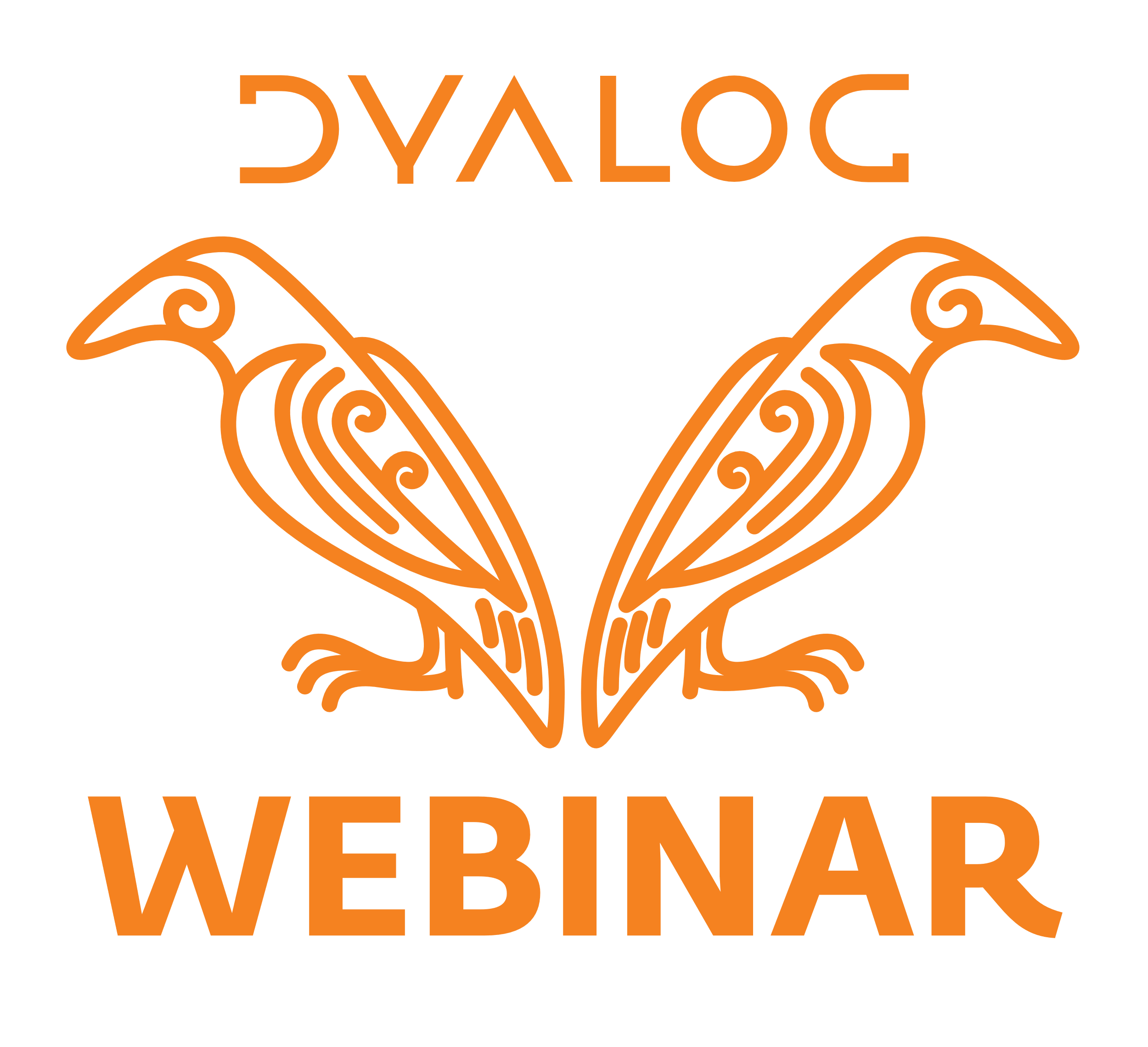 ]OUTPUT.View
Classic window mode
Inspect long output 
      ]view ⍳⍳5
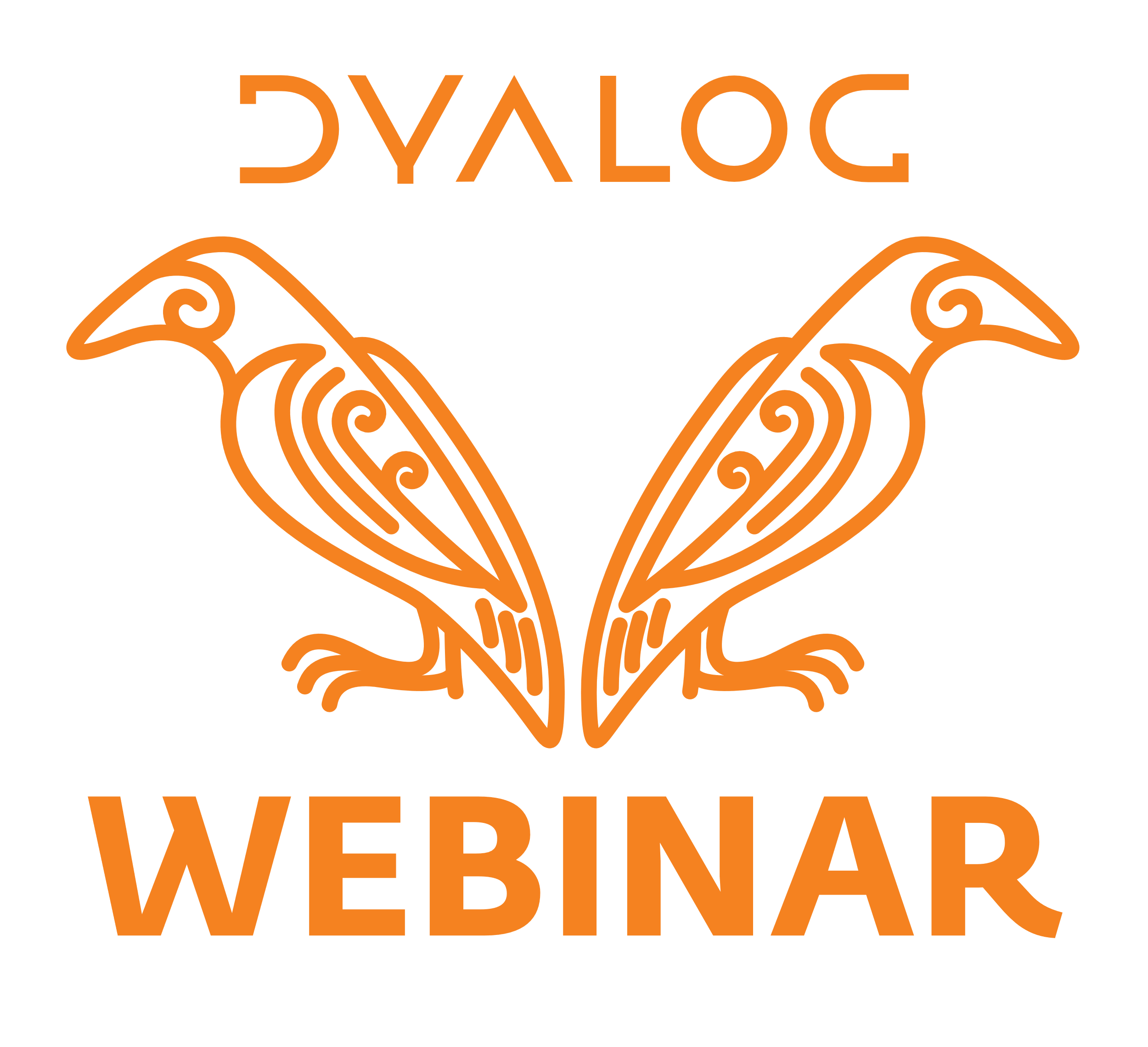 ]OUTPUT.View
Classic window mode
Inspect long output 
Snapshot an APL item
]OUTPUT.View
Classic window mode
Inspect long output 
Snapshot an APL item
      var←'oldvalue'
]OUTPUT.View
Classic window mode
Inspect long output 
Snapshot an APL item
      var←'oldvalue'
      ]view var
]OUTPUT.View
Classic window mode
Inspect long output 
Snapshot an APL item
      var←'oldvalue'
      ]view var
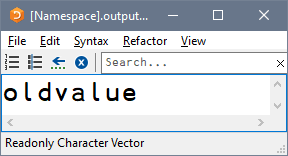 ]OUTPUT.View
Classic window mode
Inspect long output 
Snapshot an APL item
      var←'oldvalue'
      ]view var
      (3↑var)←'new'
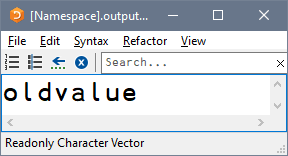 ]OUTPUT.View
Classic window mode
Inspect long output 
Snapshot an APL item
      var←'oldvalue'
      ]view var
      (3↑var)←'new'
      )ed var
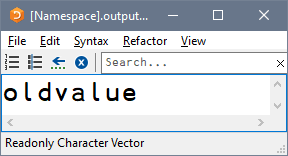 ]OUTPUT.View
Classic window mode
Inspect long output 
Snapshot an APL item
      var←'oldvalue'
      ]view var
      (3↑var)←'new'
      )ed var
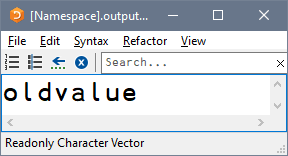 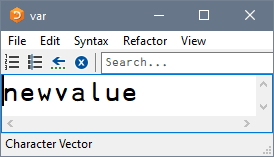 ]OUTPUT.View
Classic window mode
Inspect long output 
Snapshot an APL item
Settings: ]Box -view=
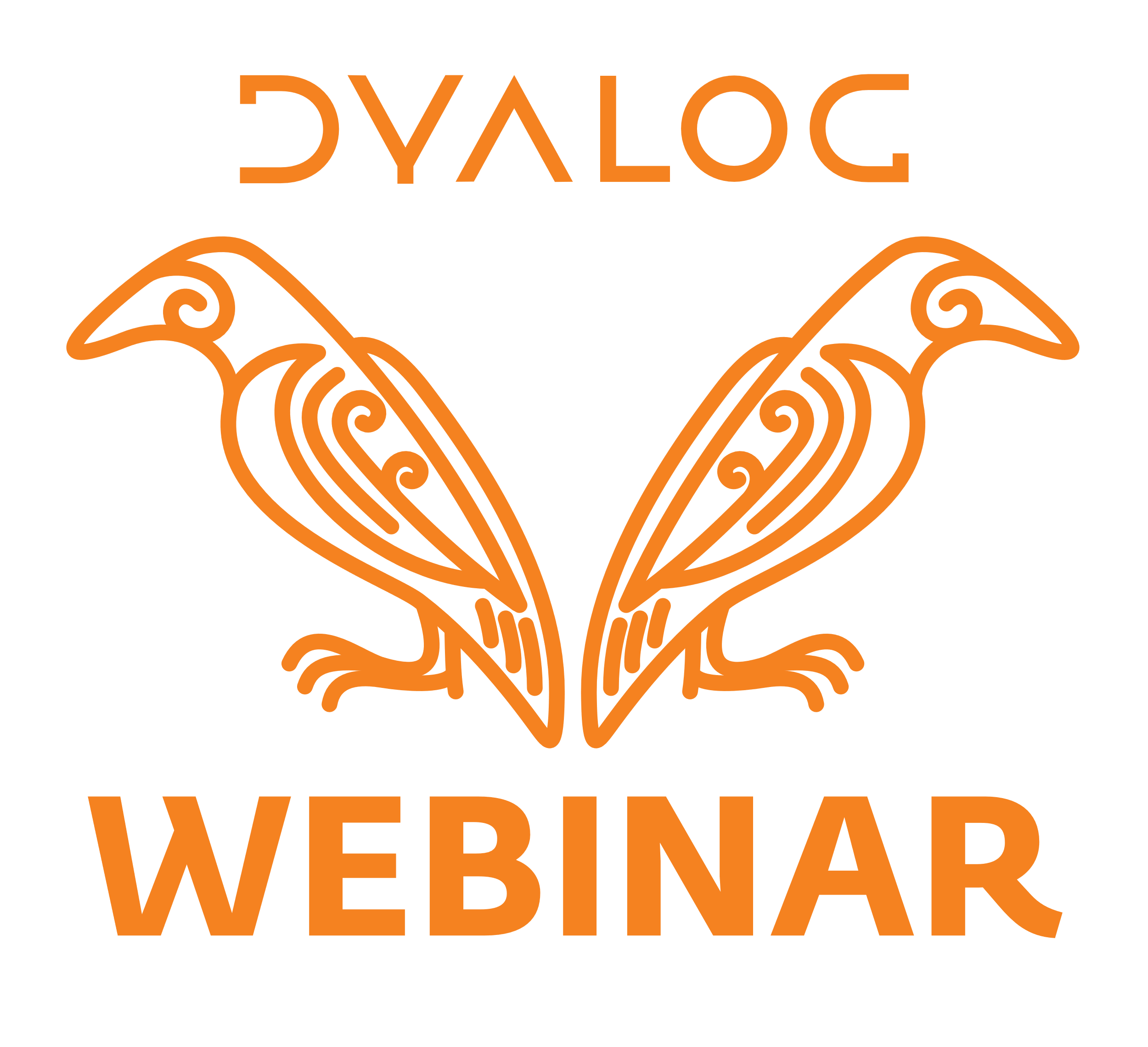 ]OUTPUT.View
Classic window mode
Inspect long output 
Snapshot an APL item
Settings: ]Box -view=
      ]box on –v=max
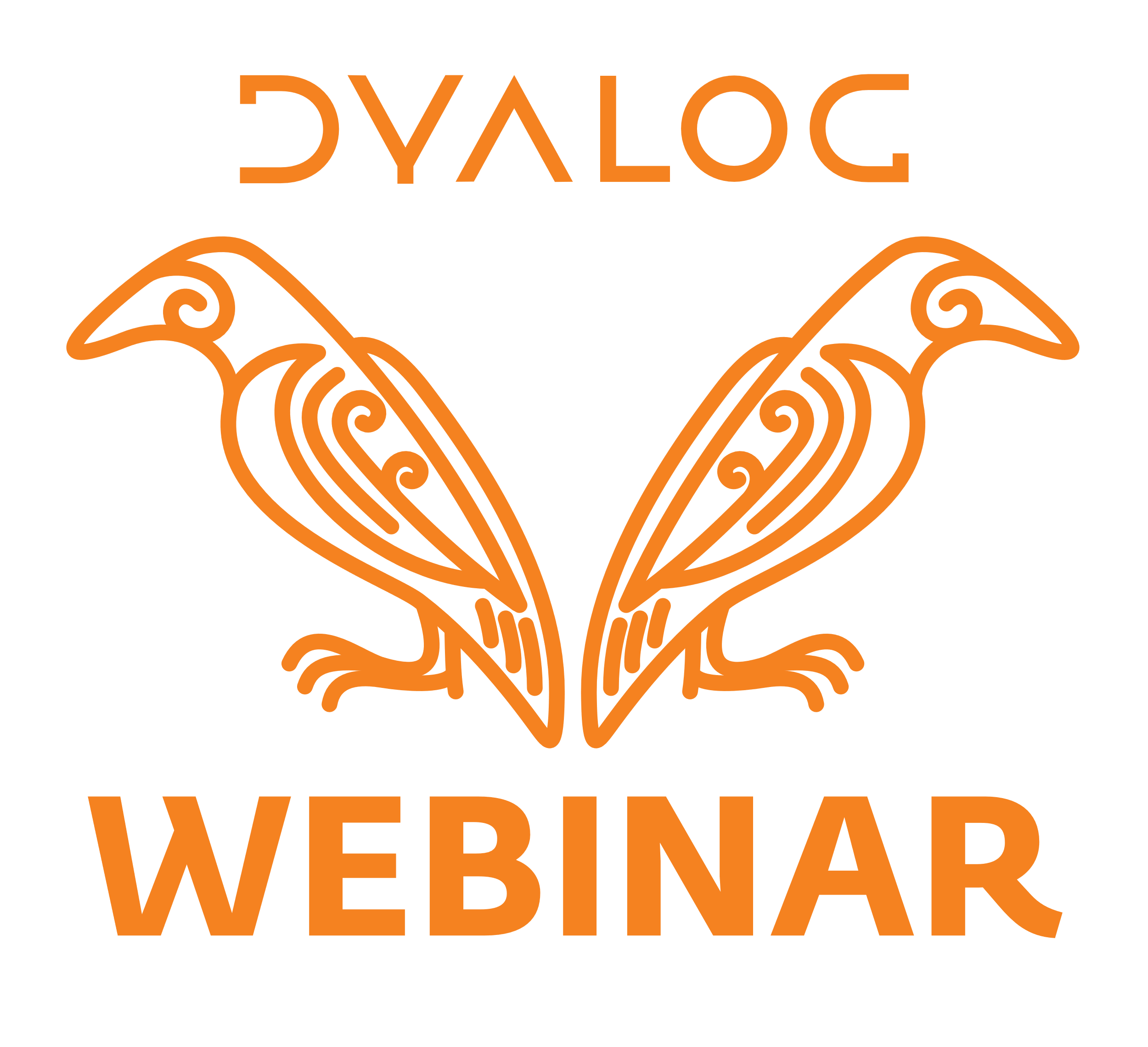 ]OUTPUT.View
Classic window mode
Inspect long output 
Snapshot an APL item
Settings: ]Box -view=
      ]box on –v=max
Was OFF -view=min
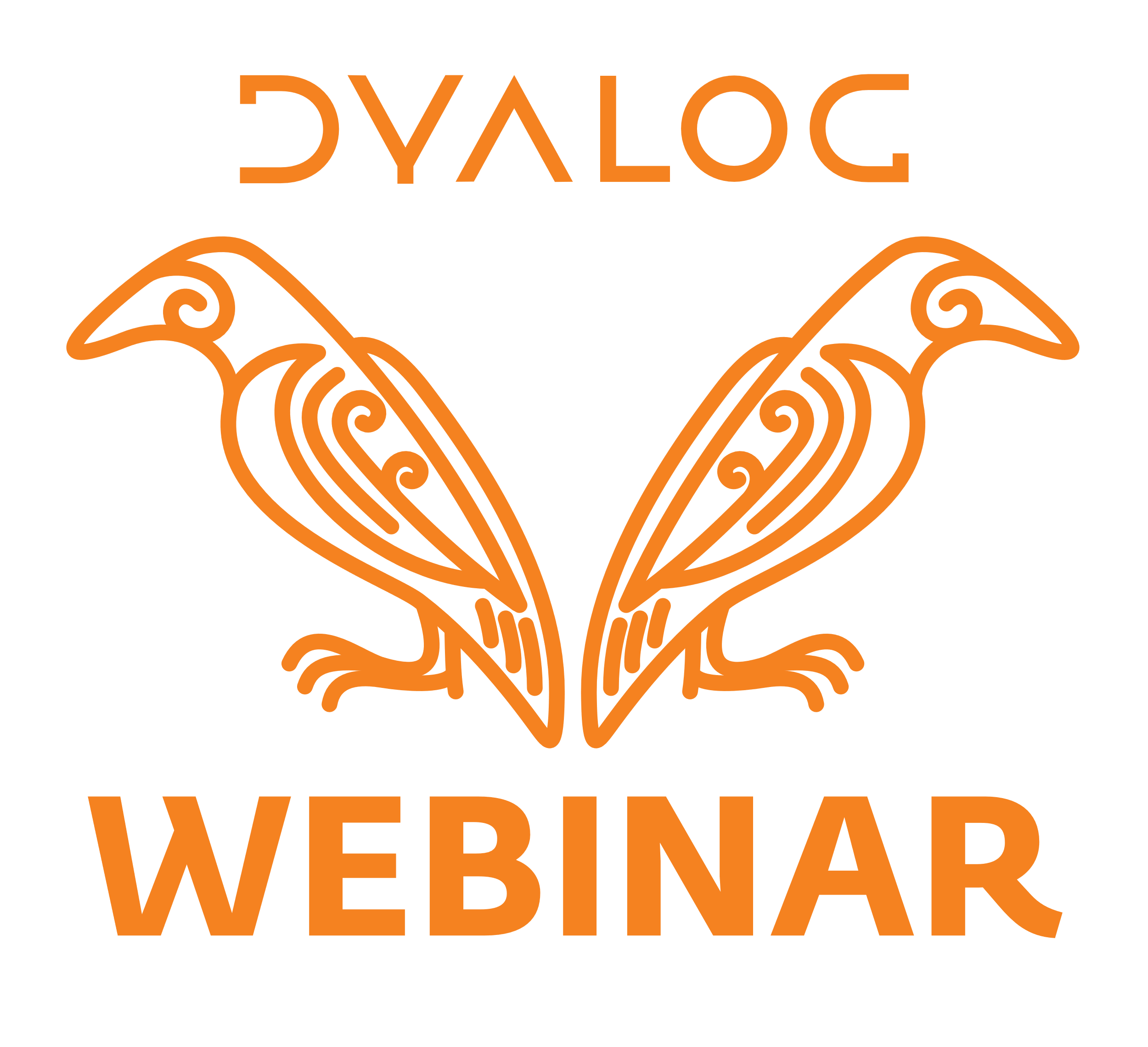 ]OUTPUT.View
Classic window mode
Inspect long output 
Snapshot an APL item
Settings: ]Box -view=
      ]box on –v=max
Was OFF -view=min
      ]view ⍳⍳5
]OUTPUT.View
Classic window mode
Inspect long output 
Snapshot an APL item
Settings: ]Box -view=
      ]box on –v=max
Was OFF -view=min
      ]view ⍳⍳5
]WS.Names
]TOOLS.APLCart
]OUTPUT.Repr
]EXPERIMENTAL.Get
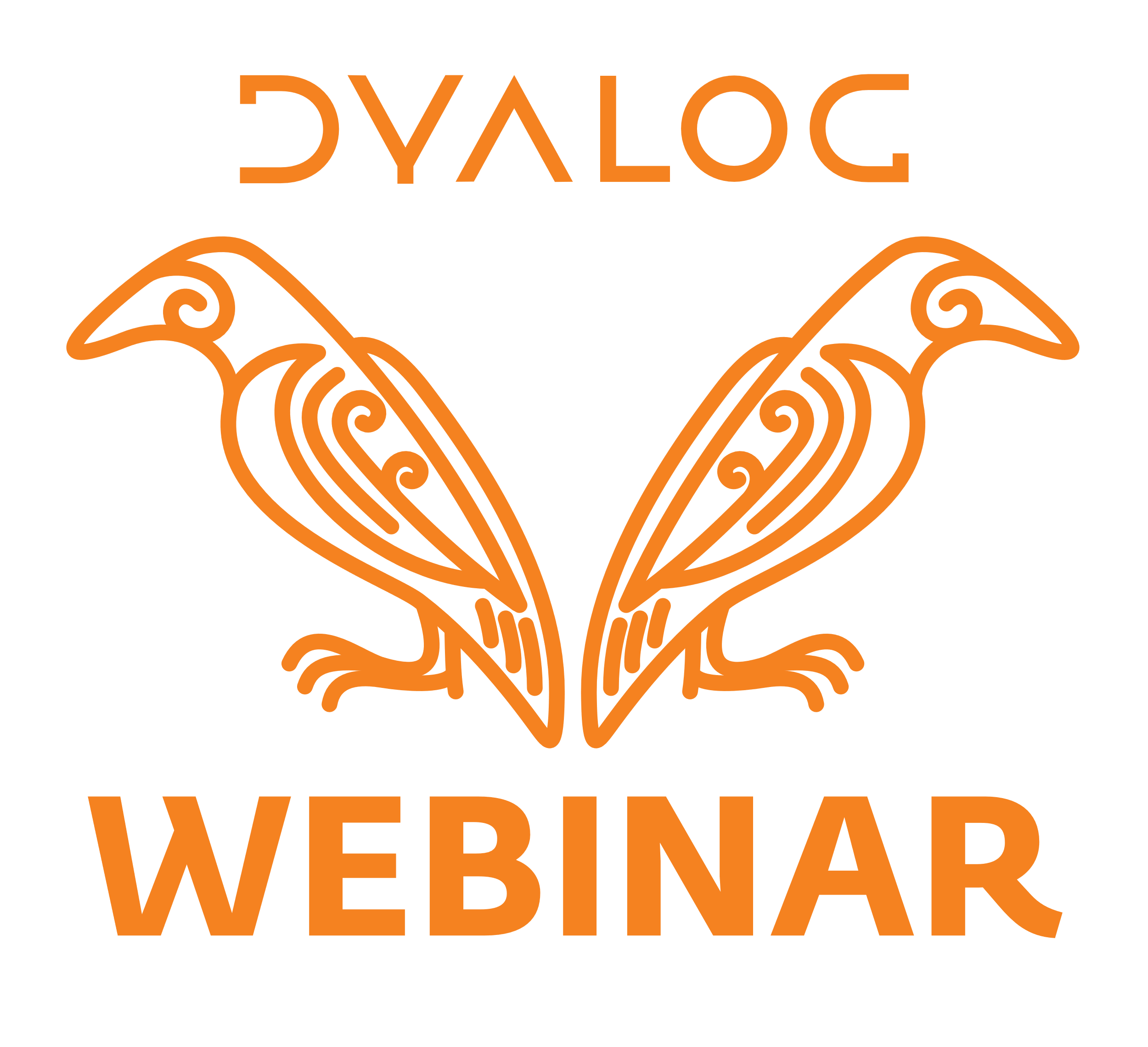 ]OUTPUT.View
]WS.Names
]TOOLS.APLCart
]OUTPUT.Repr
]EXPERIMENTAL.Get
]WS.Names
]OUTPUT.View
]TOOLS.APLCart
]OUTPUT.Repr
]EXPERIMENTAL.Get
[Speaker Notes: Set PW, Friendly view of namespace content]
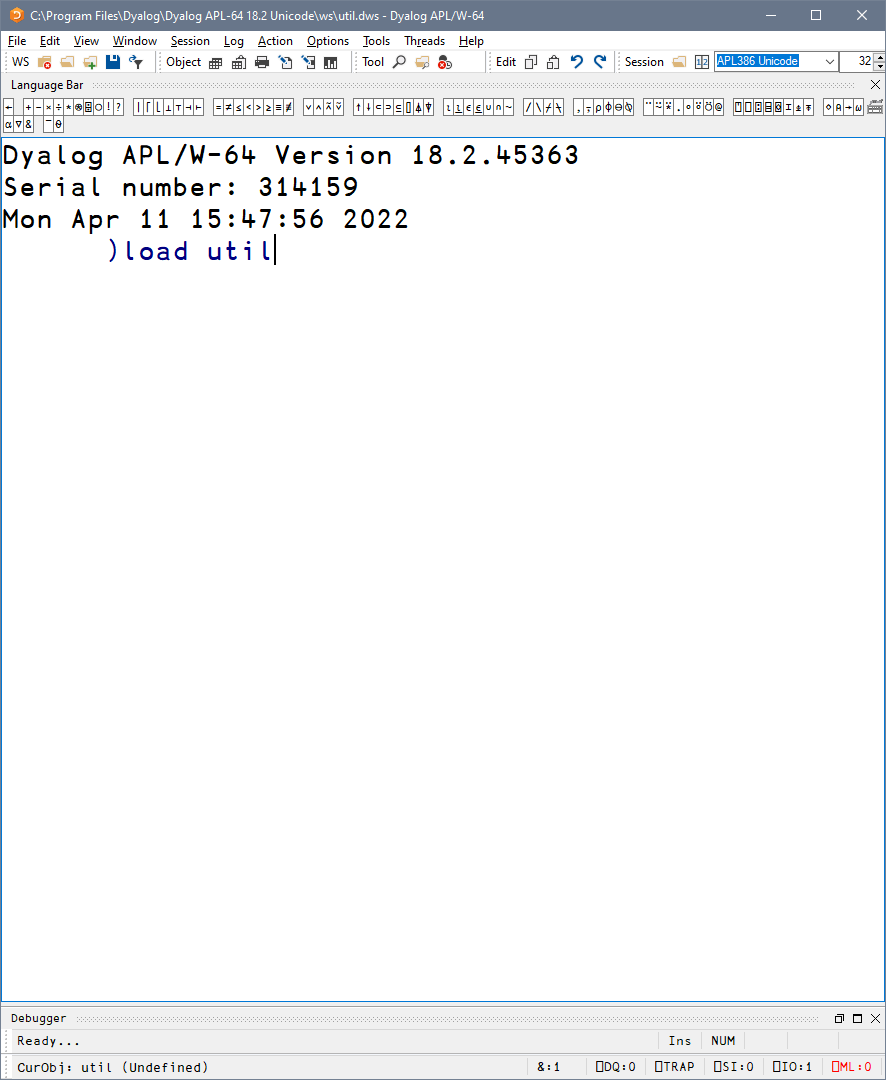 ]WS.Names
[Speaker Notes: Set PW, Friendly view of namespace content]
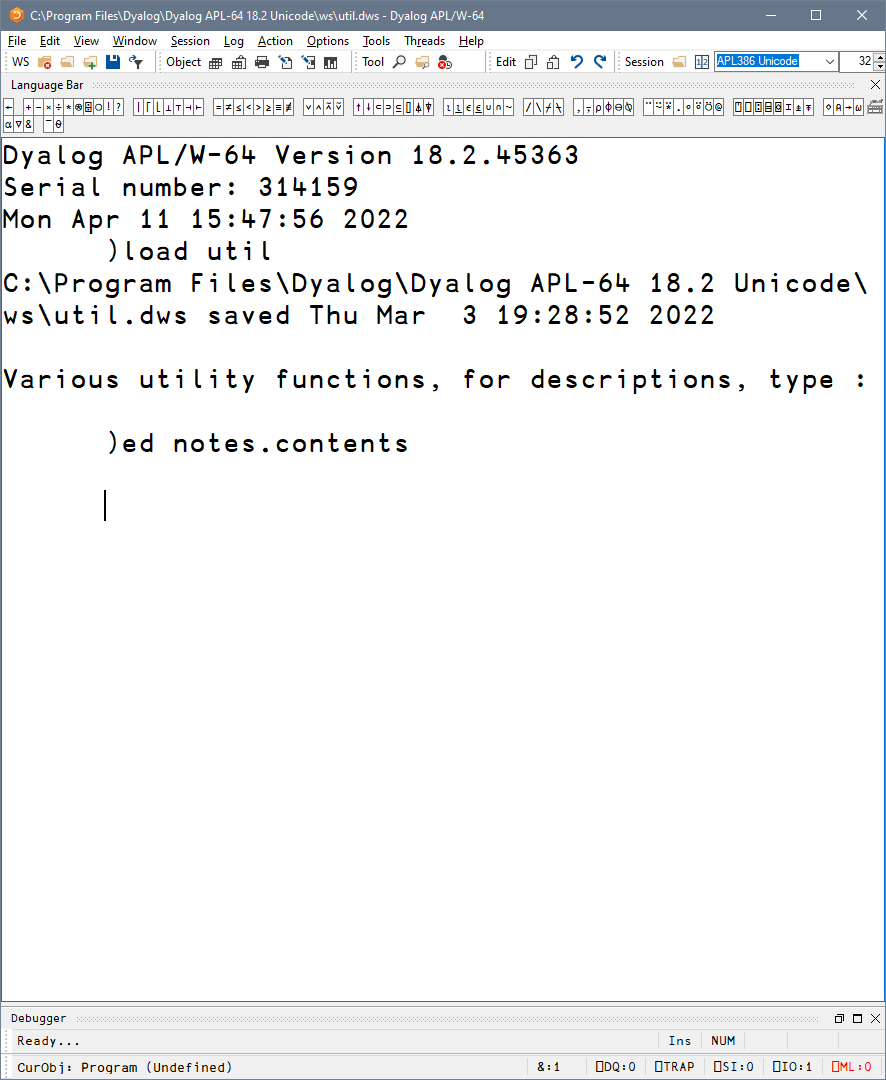 ]WS.Names
[Speaker Notes: Set PW, Friendly view of namespace content]
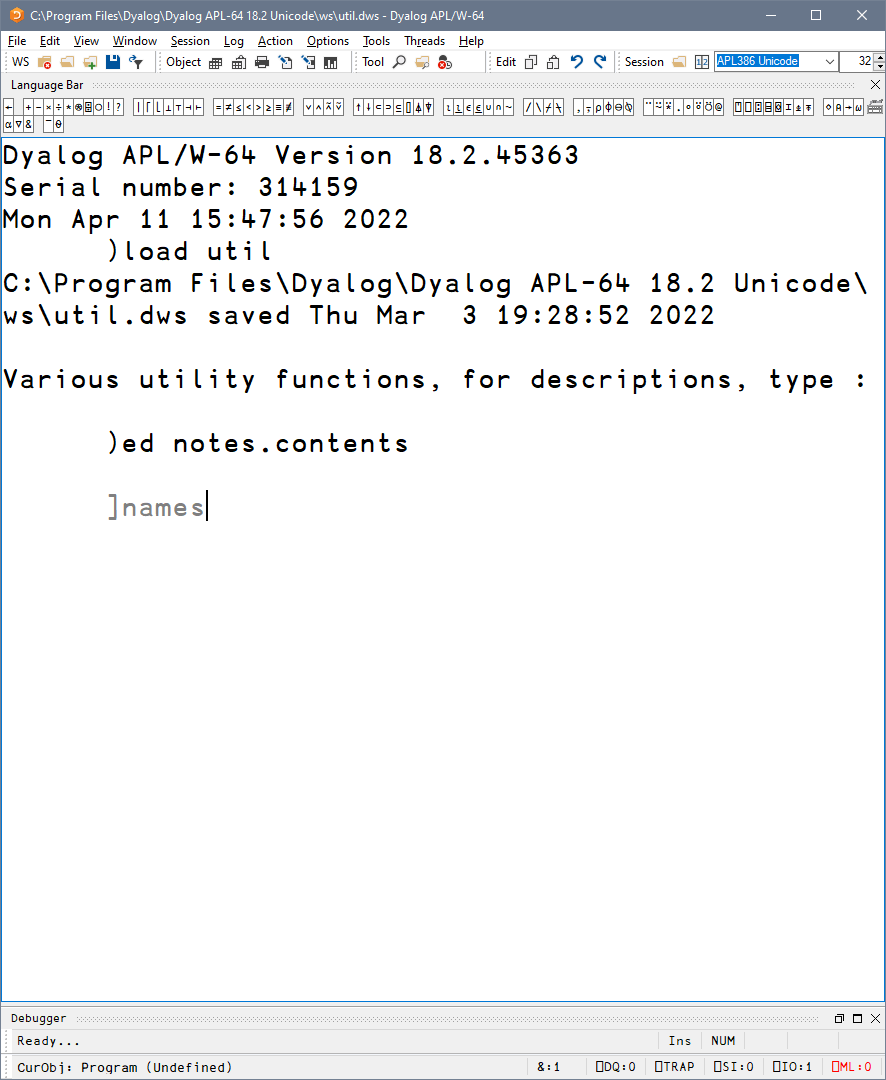 ]WS.Names
List all
[Speaker Notes: Set PW, Friendly view of namespace content]
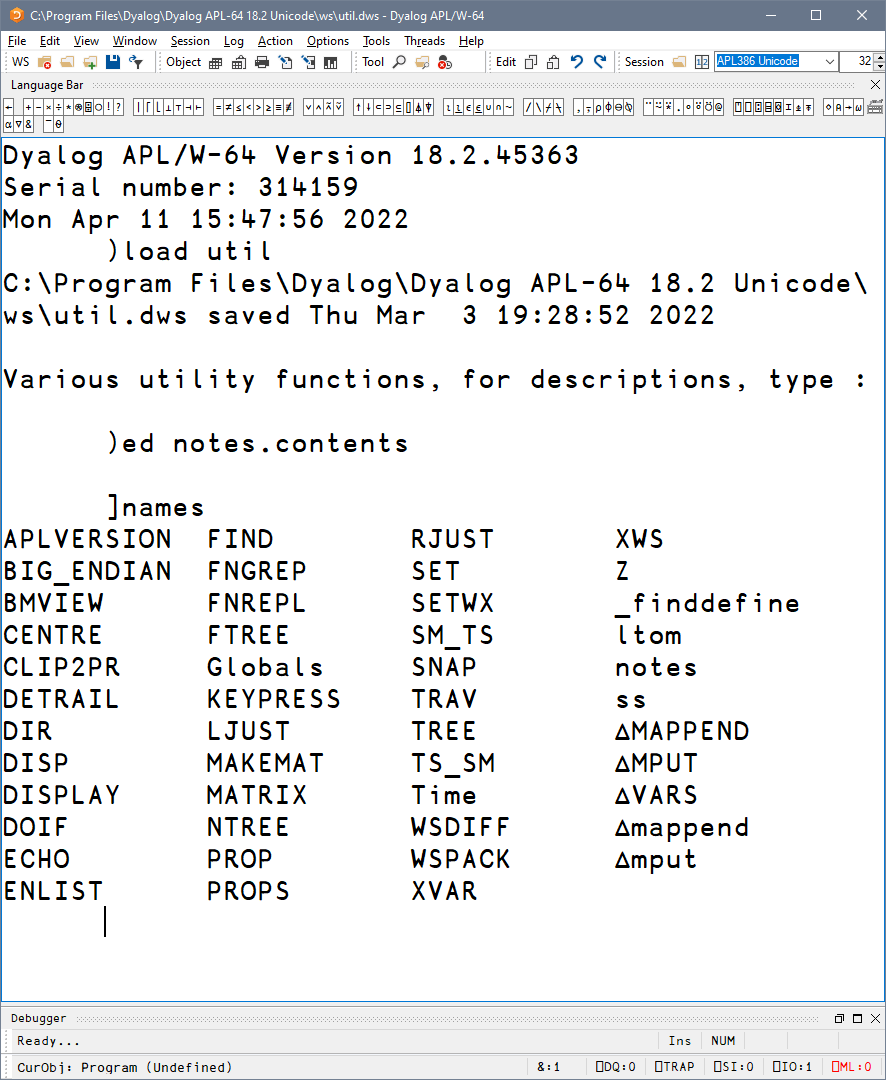 ]WS.Names
List all
[Speaker Notes: Set PW, Friendly view of namespace content]
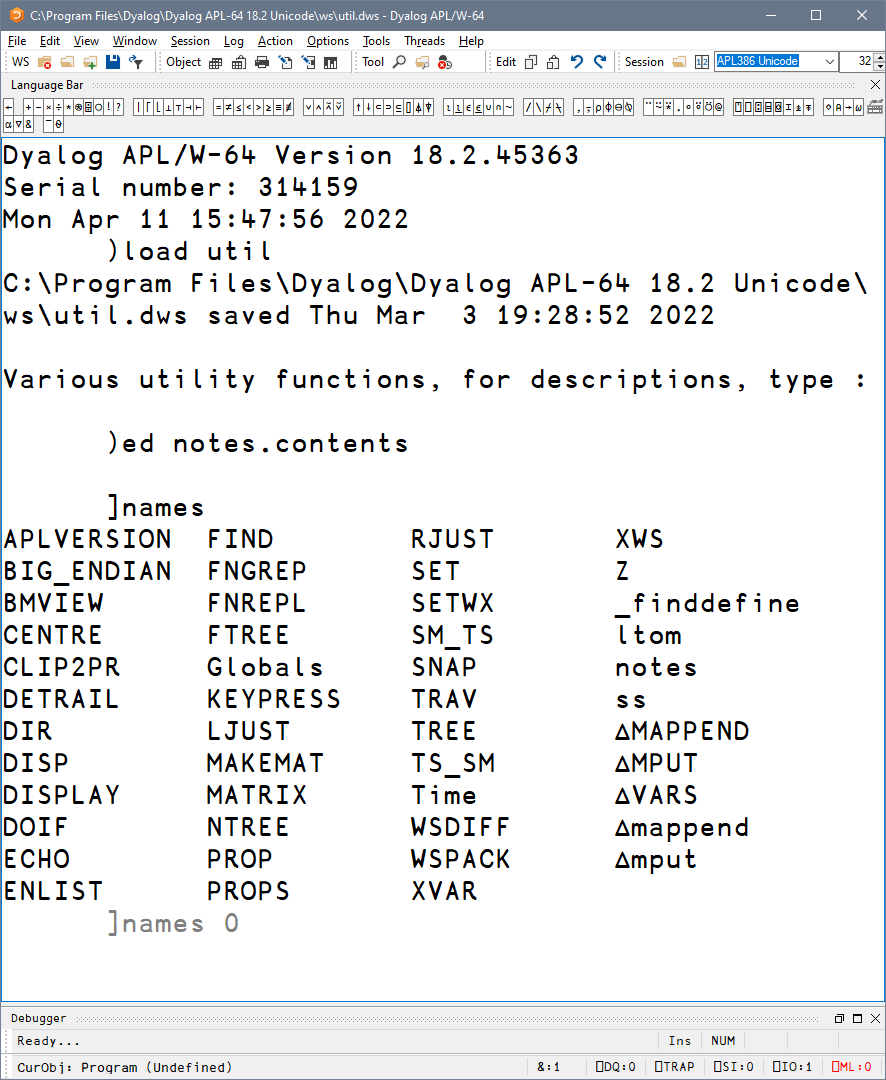 ]WS.Names
List all
Group by nameclass
[Speaker Notes: Set PW, Friendly view of namespace content]
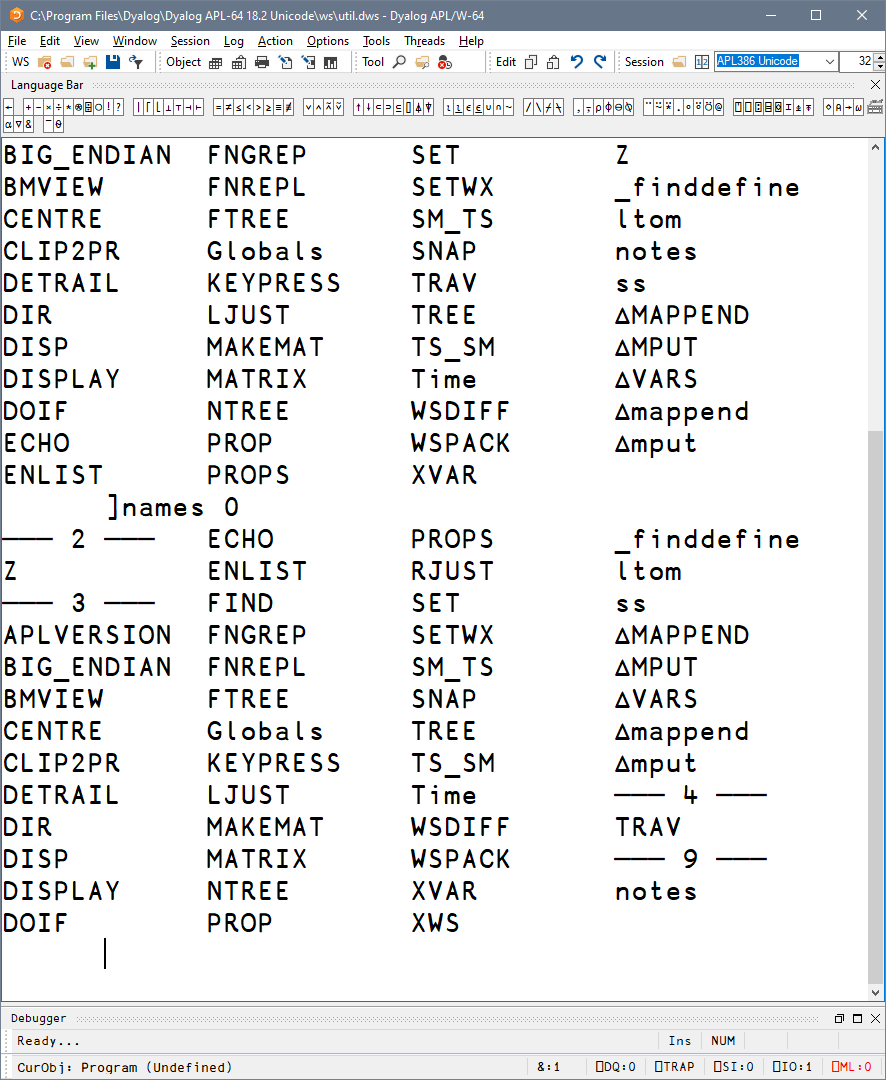 ]WS.Names
List all
Group by nameclass
[Speaker Notes: Set PW, Friendly view of namespace content]
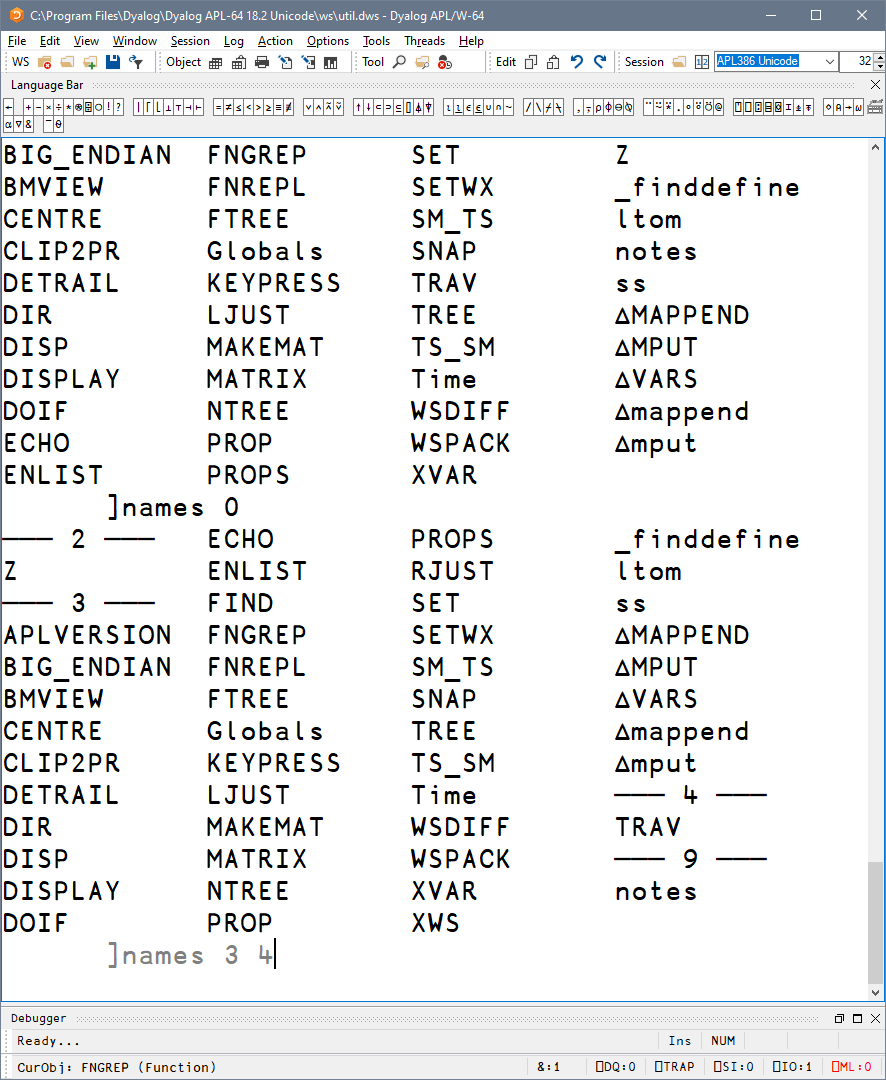 ]WS.Names
List all
Group by nameclass
Filter by nameclass
[Speaker Notes: Set PW, Friendly view of namespace content]
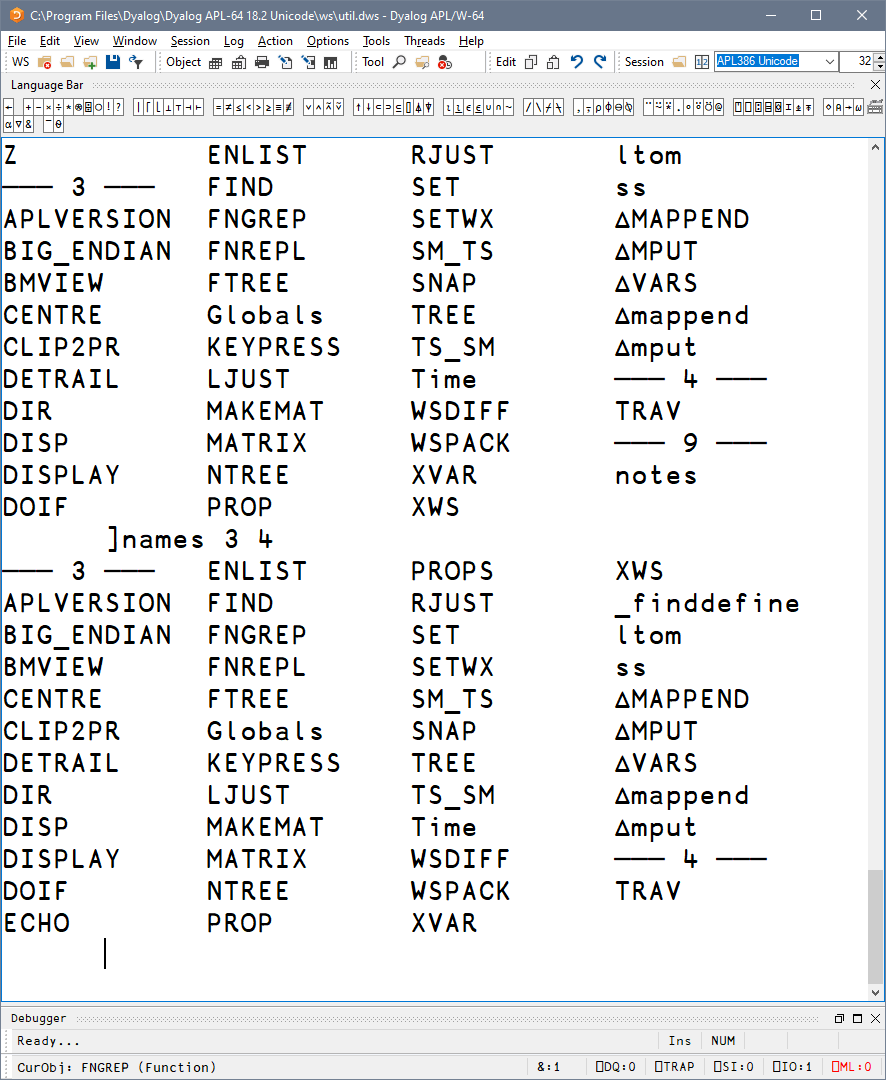 ]WS.Names
List all
Group by nameclass
Filter by nameclass
[Speaker Notes: Set PW, Friendly view of namespace content]
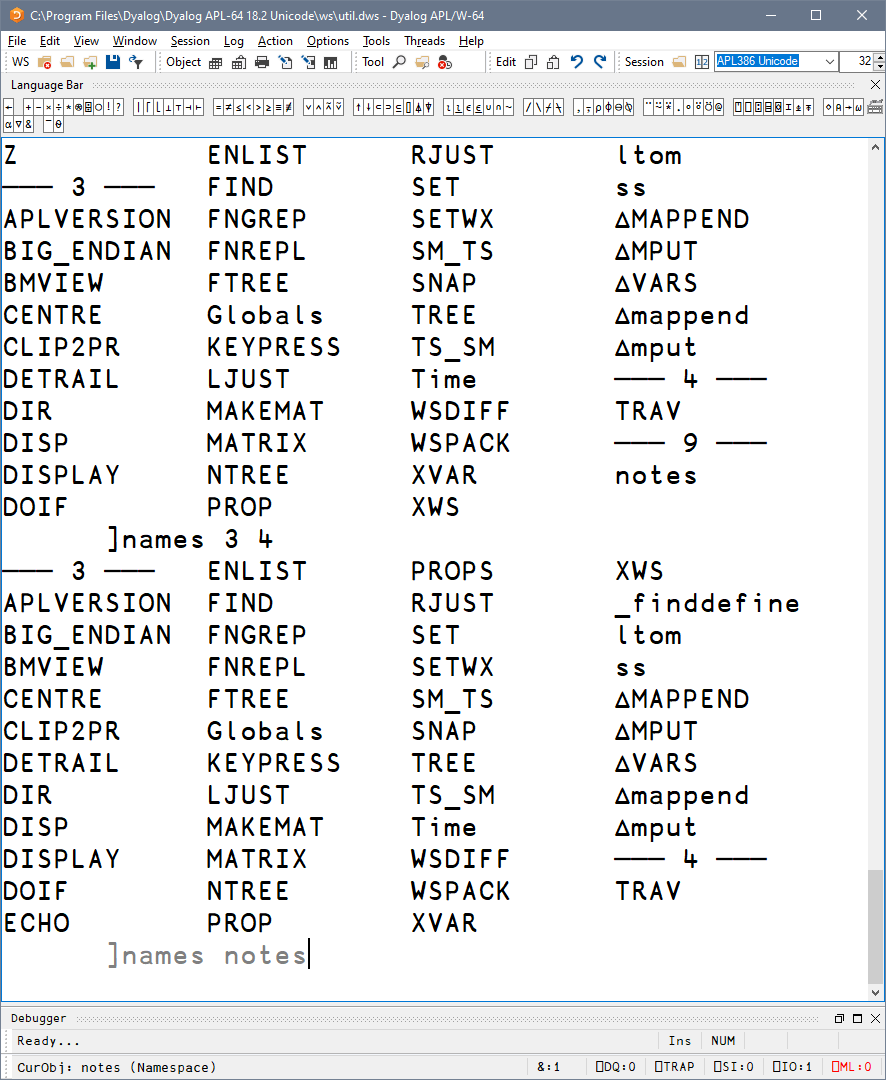 ]WS.Names
List all
Group by nameclass
Filter by nameclass
Specific namespace
[Speaker Notes: Set PW, Friendly view of namespace content]
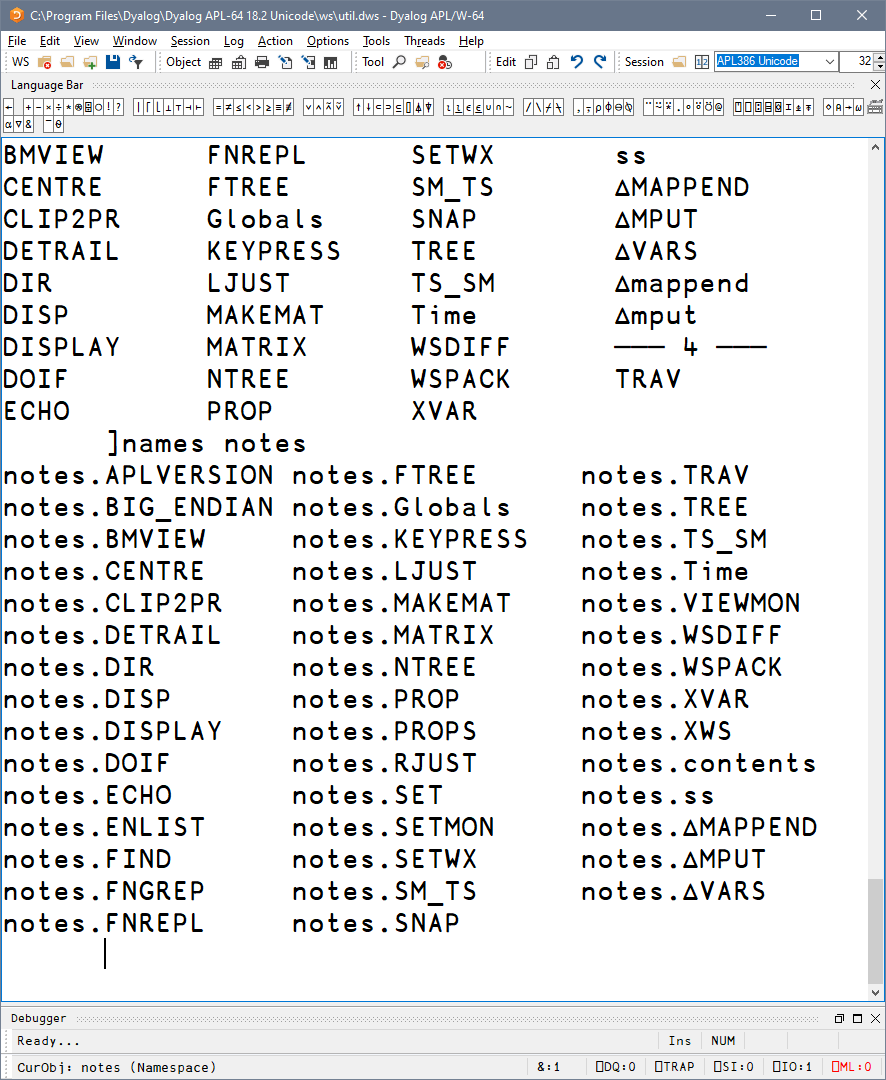 ]WS.Names
List all
Group by nameclass
Filter by nameclass
Specific namespace
[Speaker Notes: Set PW, Friendly view of namespace content]
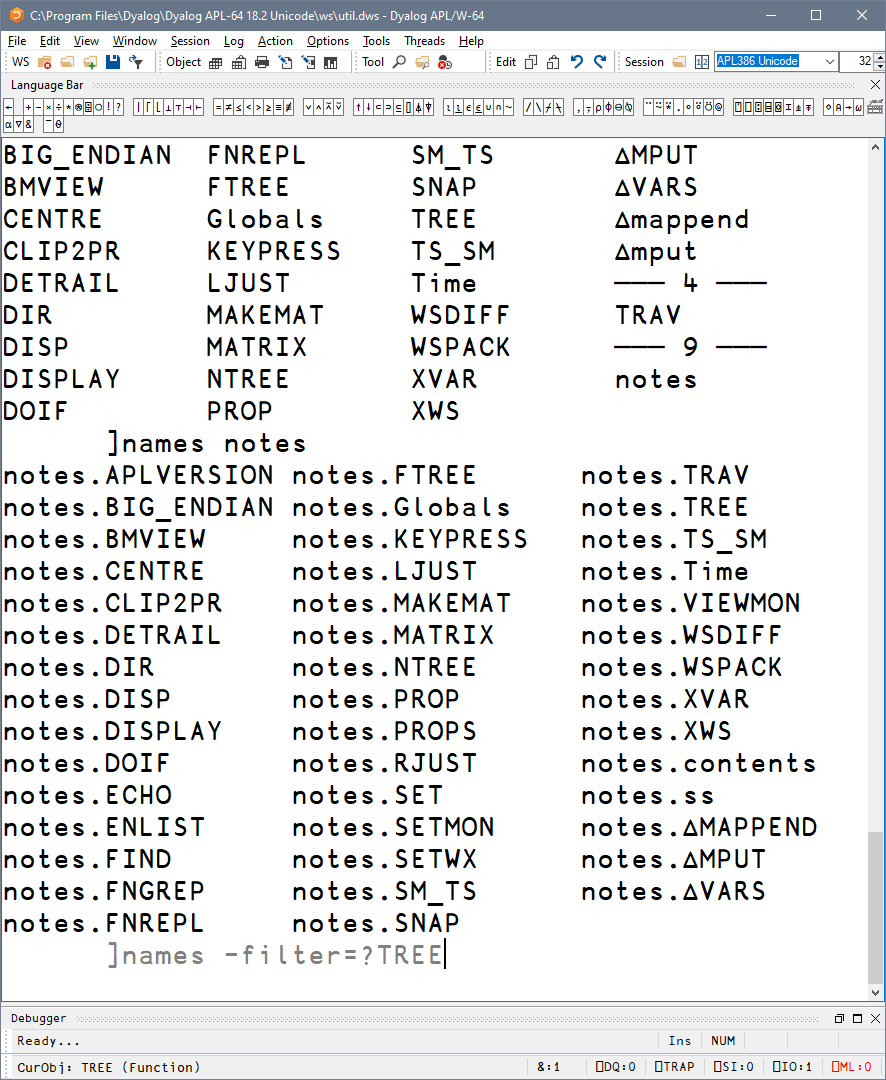 ]WS.Names
List all
Group by nameclass
Filter by nameclass
Specific namespace
Filter using wildcards
[Speaker Notes: Set PW, Friendly view of namespace content]
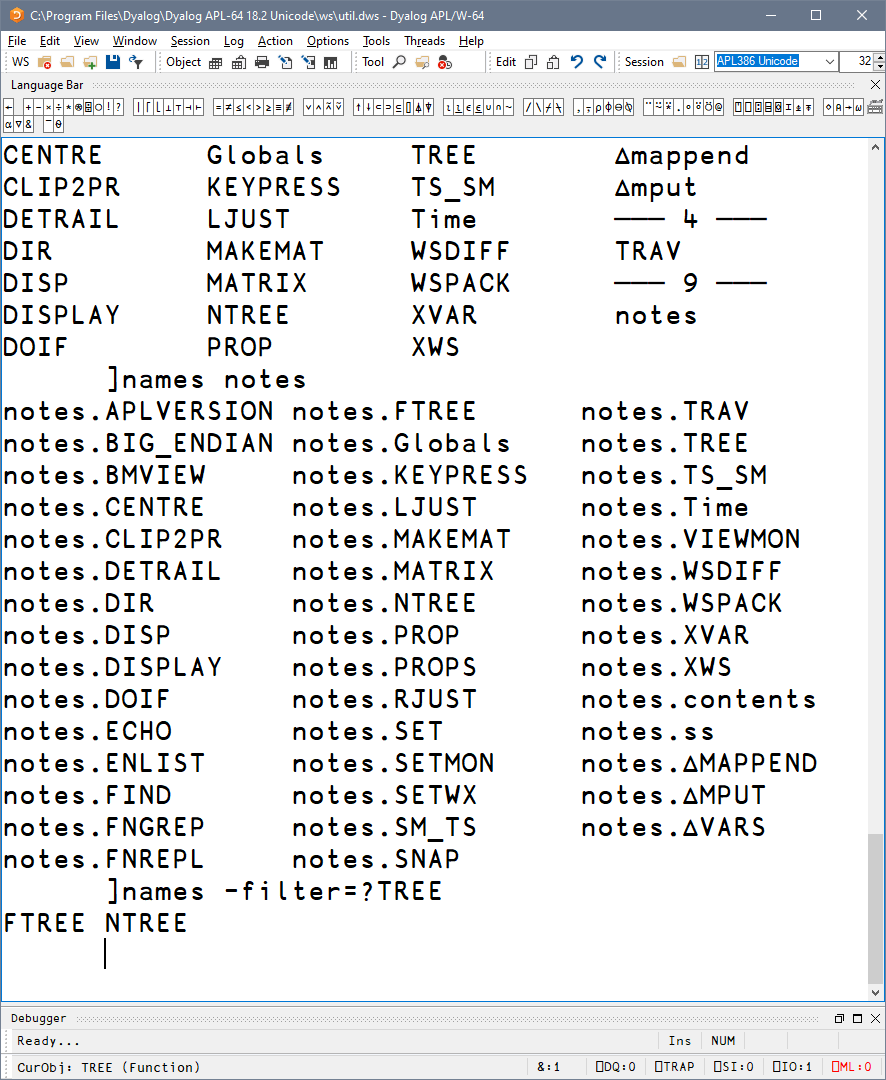 ]WS.Names
List all
Group by nameclass
Filter by nameclass
Specific namespace
Filter using wildcards
[Speaker Notes: Set PW, Friendly view of namespace content]
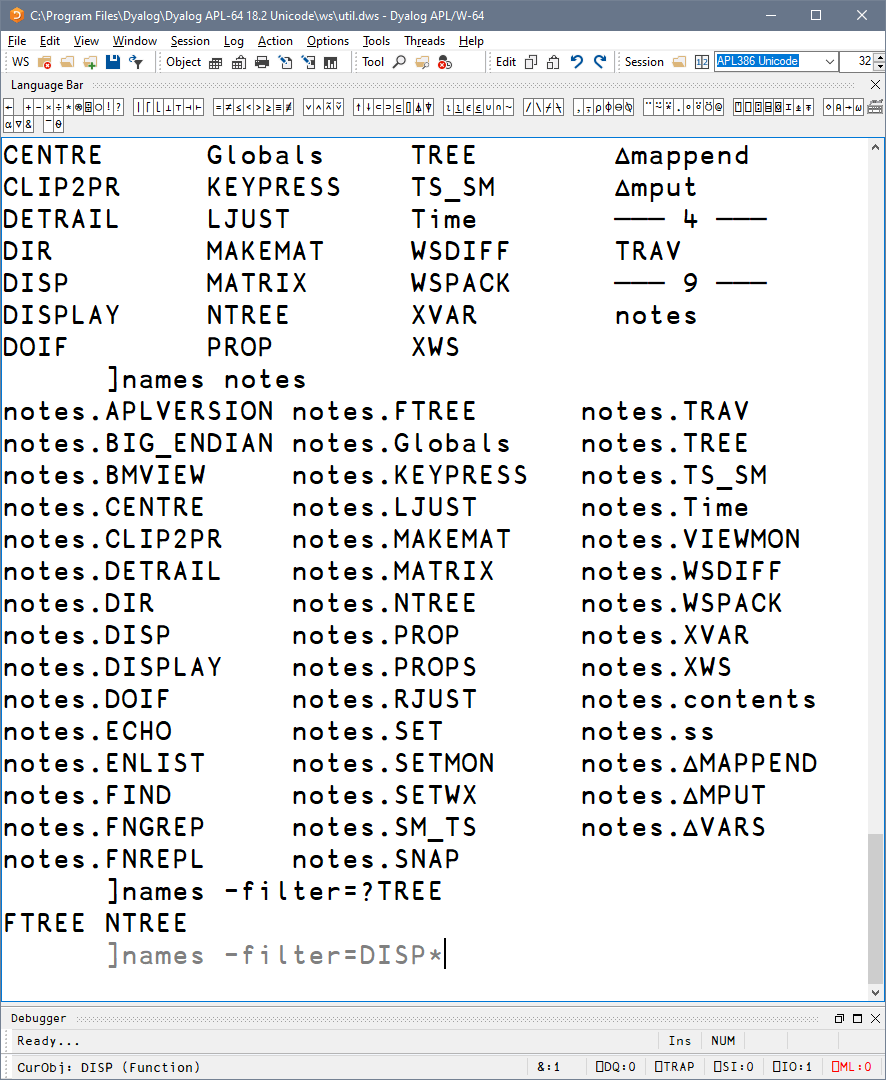 ]WS.Names
List all
Group by nameclass
Filter by nameclass
Specific namespace
Filter using wildcards
[Speaker Notes: Set PW, Friendly view of namespace content]
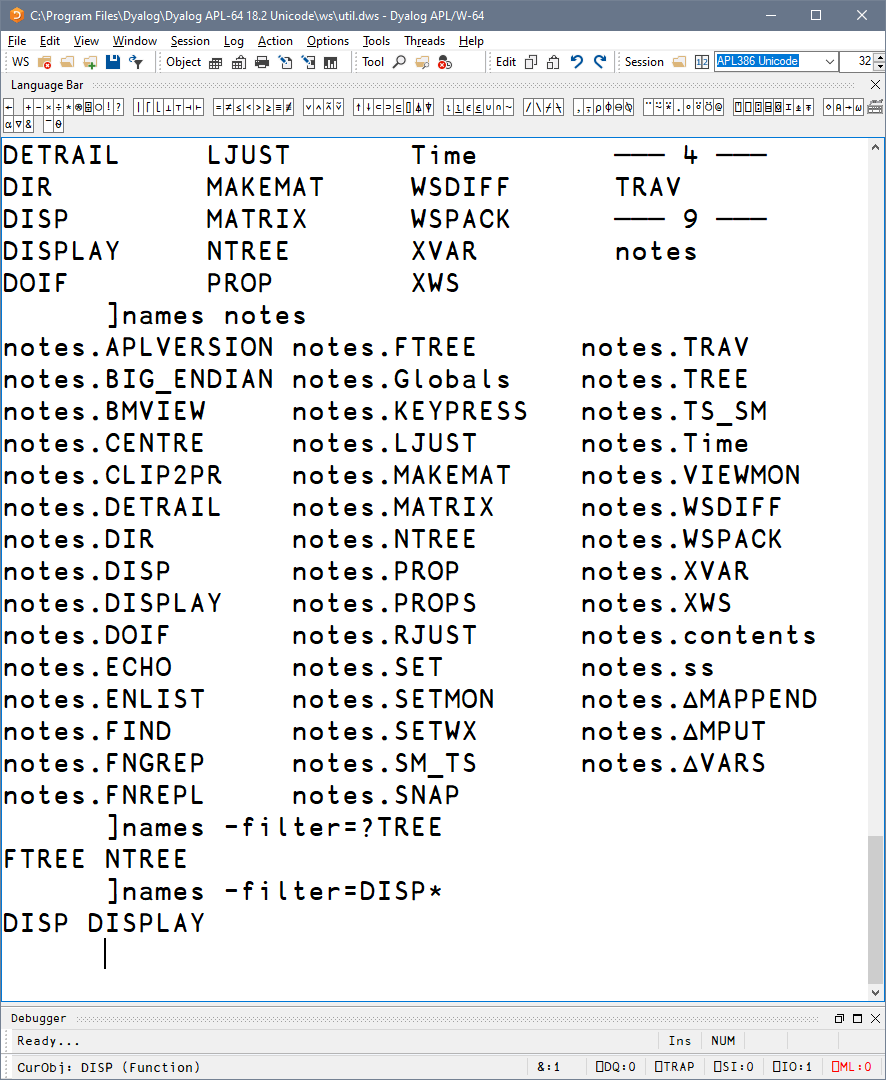 ]WS.Names
List all
Group by nameclass
Filter by nameclass
Specific namespace
Filter using wildcards
[Speaker Notes: Set PW, Friendly view of namespace content]
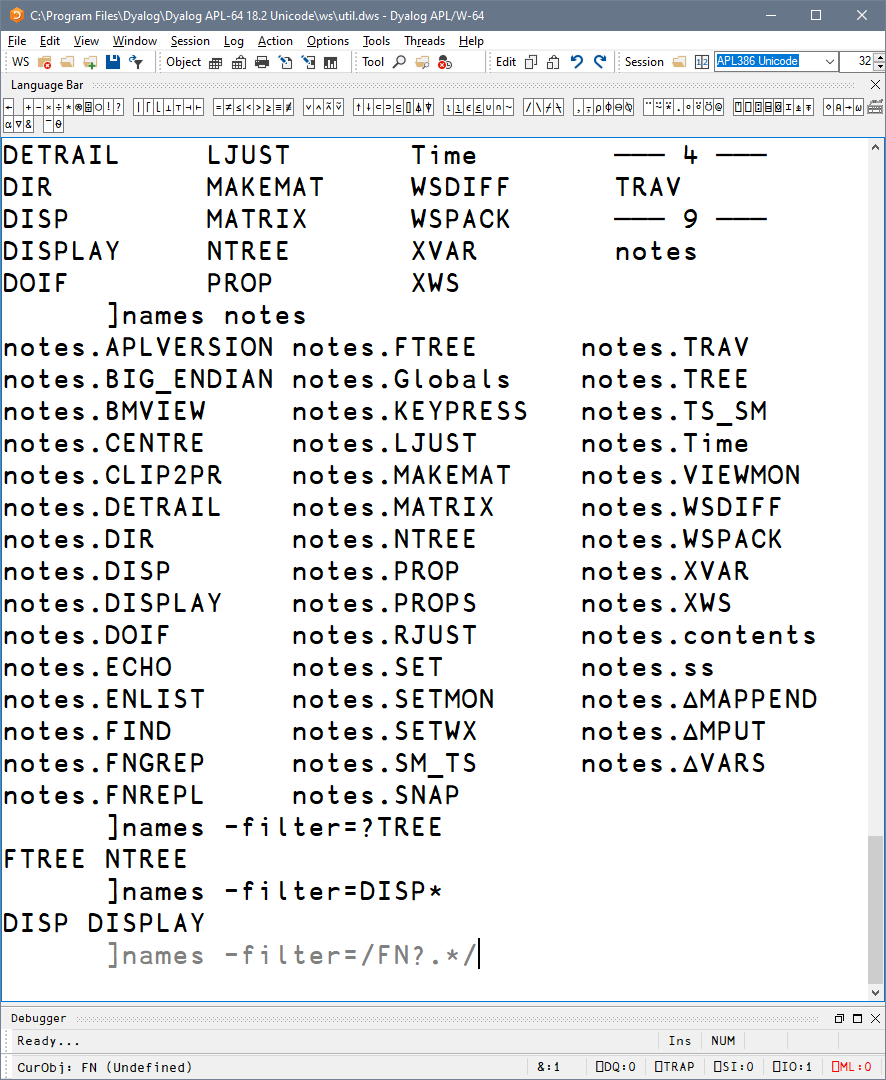 ]WS.Names
List all
Group by nameclass
Filter by nameclass
Specific namespace
Filter using wildcards
Filter using regex
[Speaker Notes: Set PW, Friendly view of namespace content]
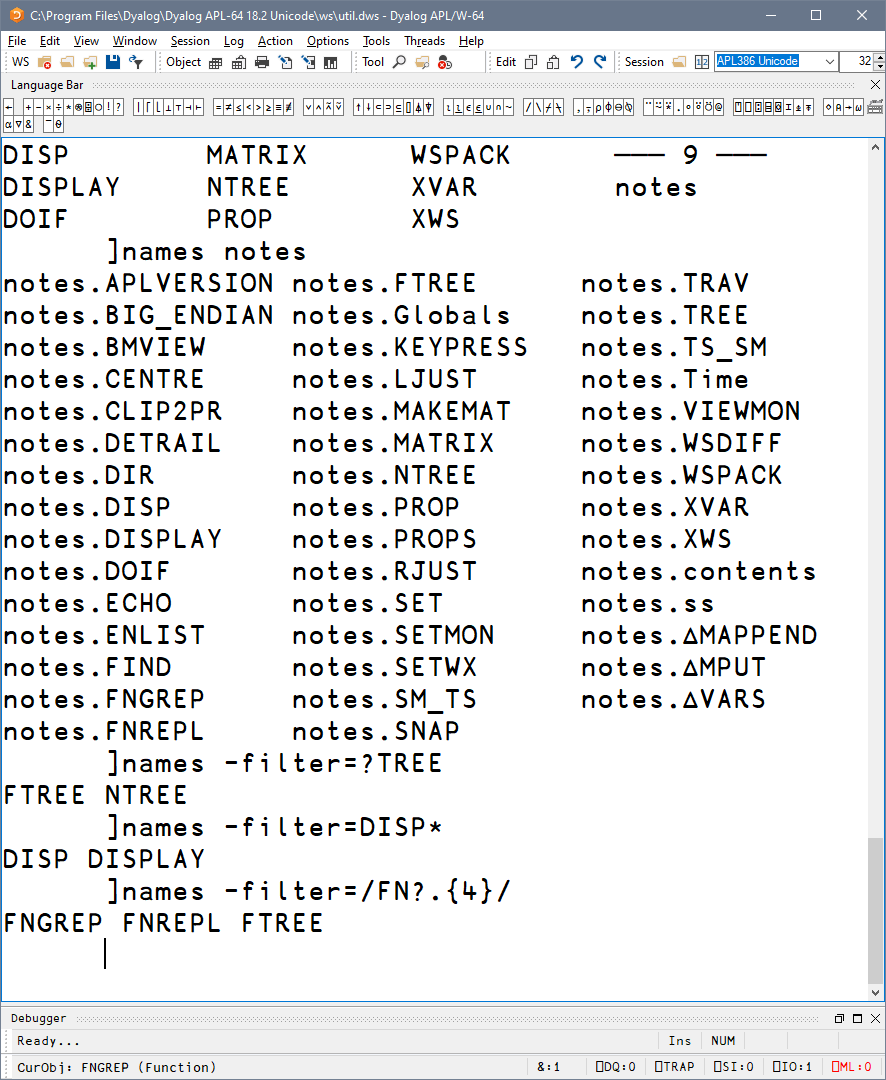 ]WS.Names
List all
Group by nameclass
Filter by nameclass
Specific namespace
Filter using wildcards
Filter using regex
[Speaker Notes: Set PW, Friendly view of namespace content]
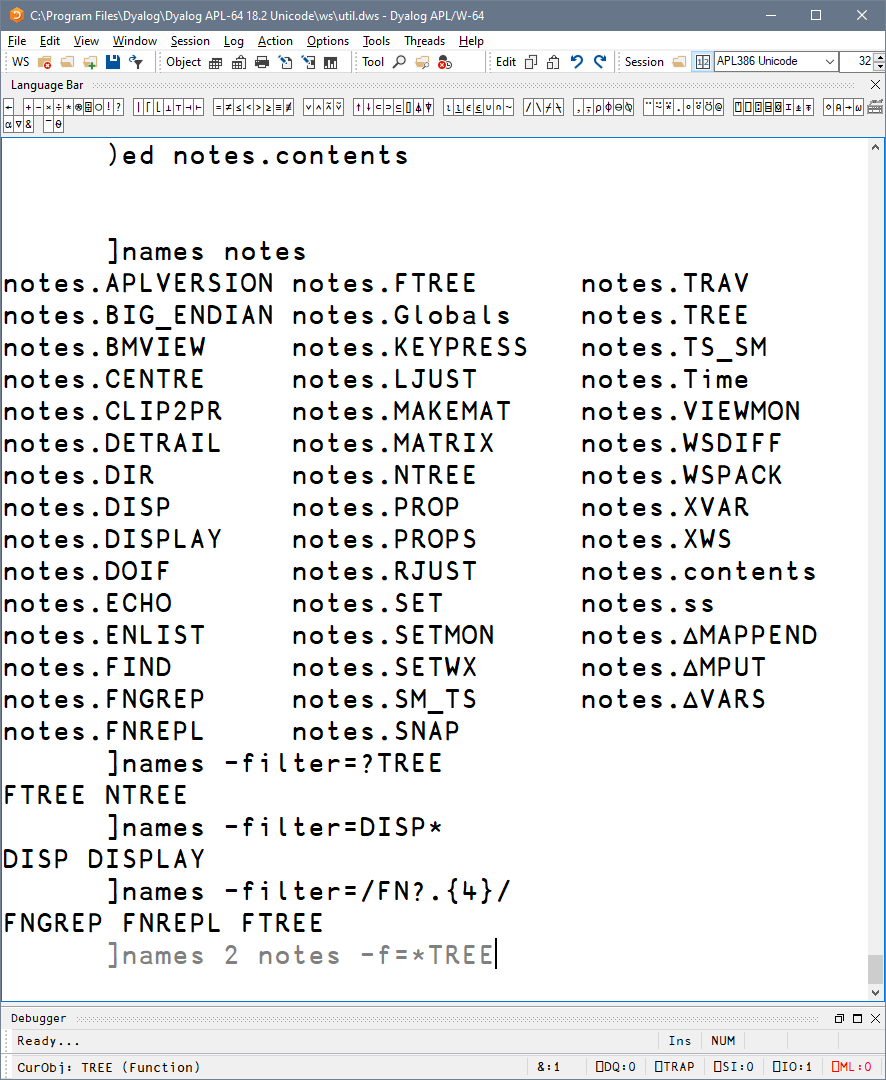 ]WS.Names
List all
Group by nameclass
Filter by nameclass
Specific namespace
Filter using wildcards
Filter using regex
Combine all of these!
[Speaker Notes: Set PW, Friendly view of namespace content]
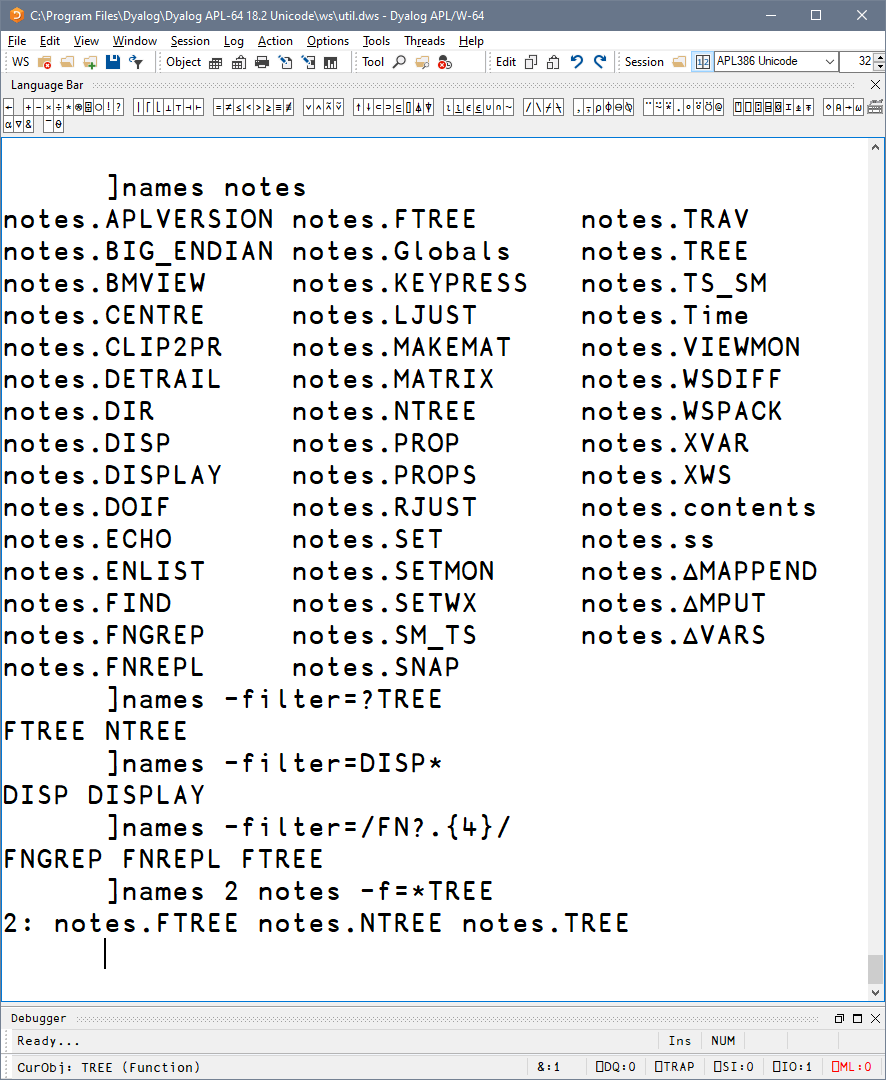 ]WS.Names
List all
Group by nameclass
Filter by nameclass
Specific namespace
Filter using wildcards
Filter using regex
]OUTPUT.View
]TOOLS.APLCart
Combine all of these!
]OUTPUT.Repr
]EXPERIMENTAL.Get
[Speaker Notes: Set PW, Friendly view of namespace content]
]OUTPUT.View
]WS.Names
]TOOLS.APLCart
]OUTPUT.Repr
]EXPERIMENTAL.Get
]TOOLS.APLCart
]OUTPUT.View
Display in session
]WS.Names
]OUTPUT.Repr
]EXPERIMENTAL.Get
[Speaker Notes: You know what you want, how do I…?]
]TOOLS.APLCart
Display in session
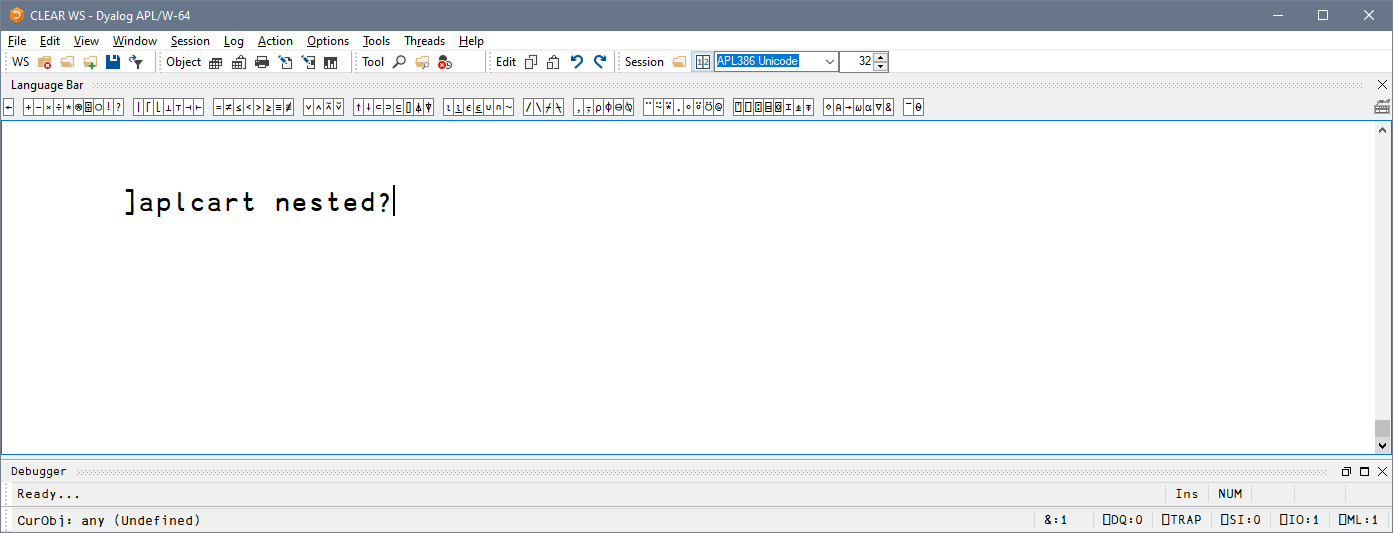 [Speaker Notes: You know what you want, how do I…?]
]TOOLS.APLCart
Display in session
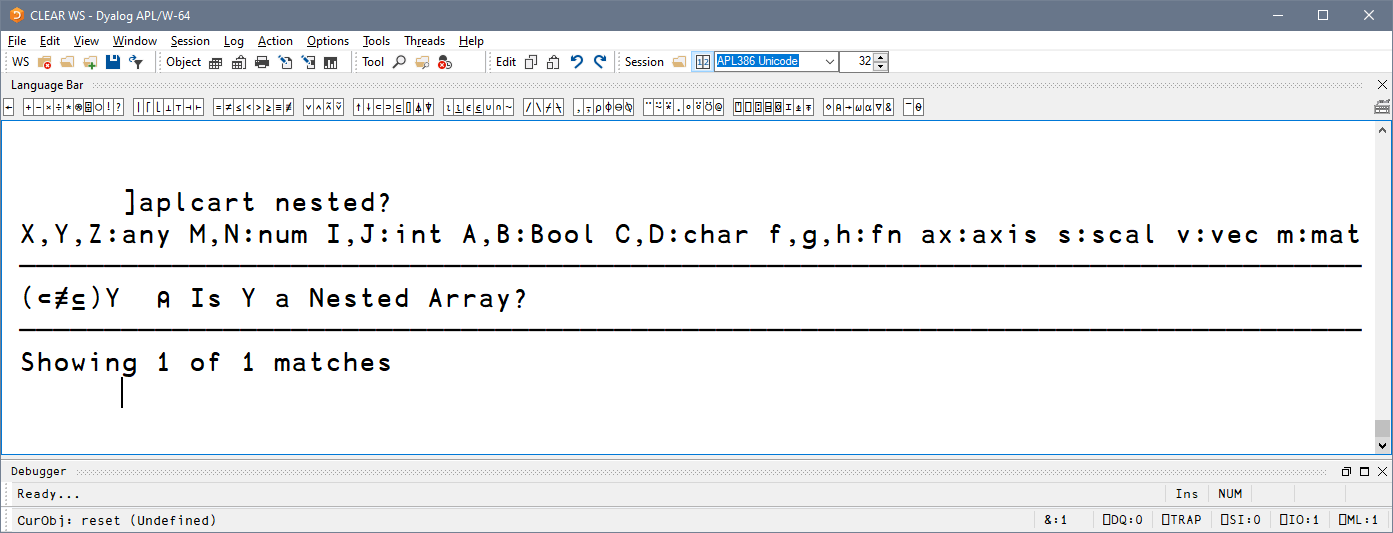 [Speaker Notes: You know what you want, how do I…?]
]TOOLS.APLCart
Display in session
Display in browser
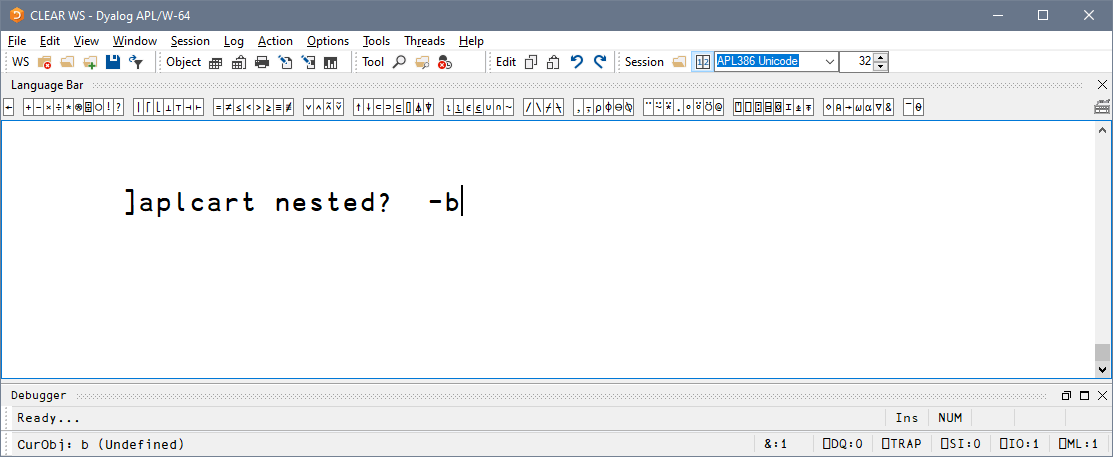 [Speaker Notes: You know what you want, how do I…?]
]TOOLS.APLCart
Display in session
Display in browser
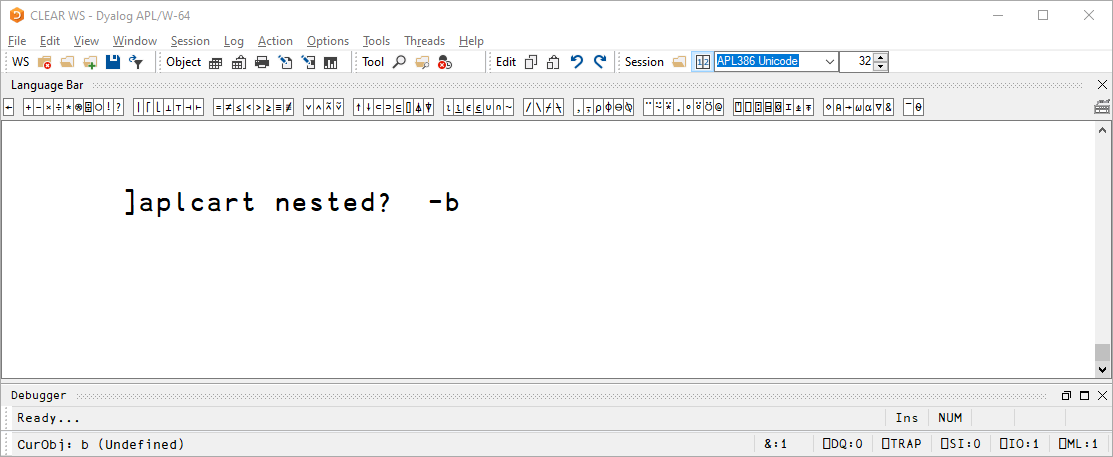 [Speaker Notes: You know what you want, how do I…?]
]TOOLS.APLCart
Display in session
Display in browser
Display in popup
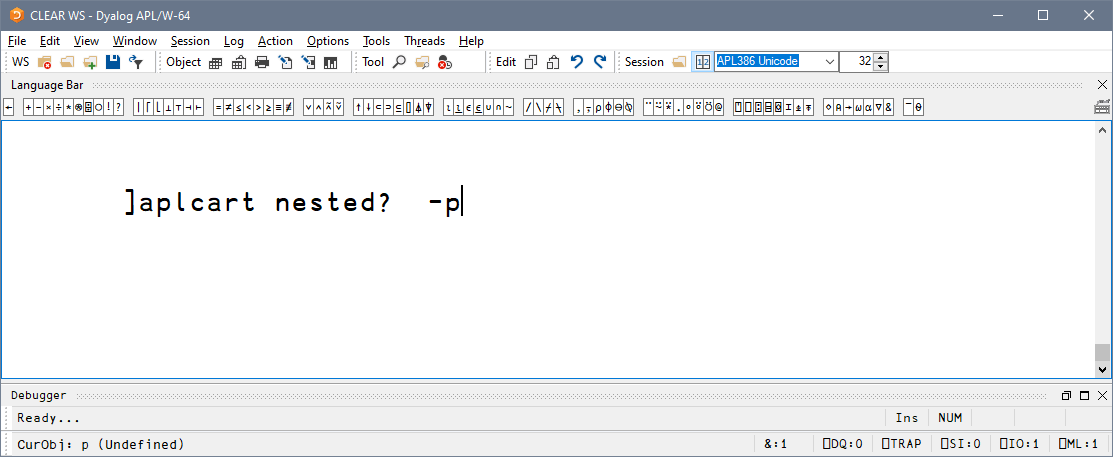 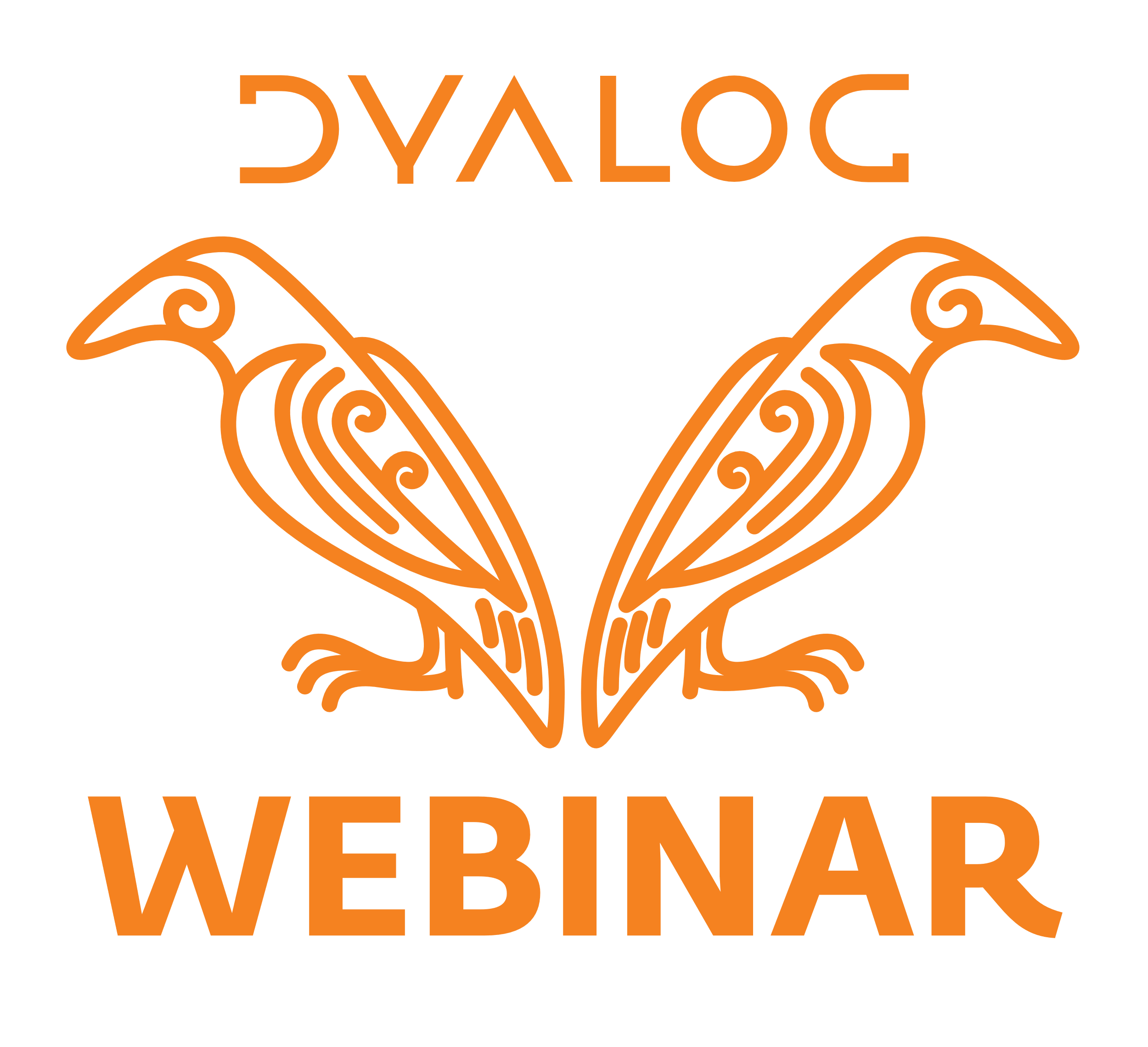 [Speaker Notes: You know what you want, how do I…?]
]TOOLS.APLCart
]OUTPUT.View
Display in session
Display in browser
Display in popup
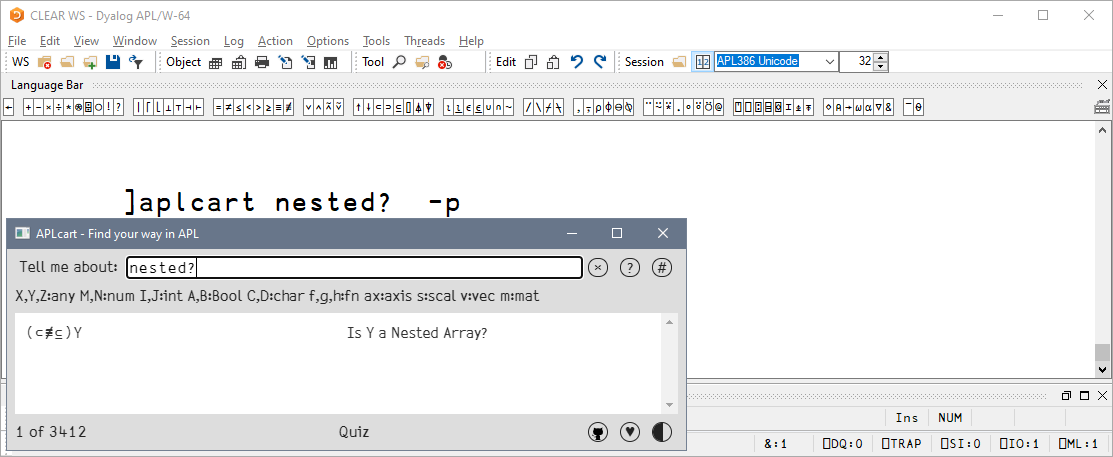 ]WS.Names
]OUTPUT.Repr
]EXPERIMENTAL.Get
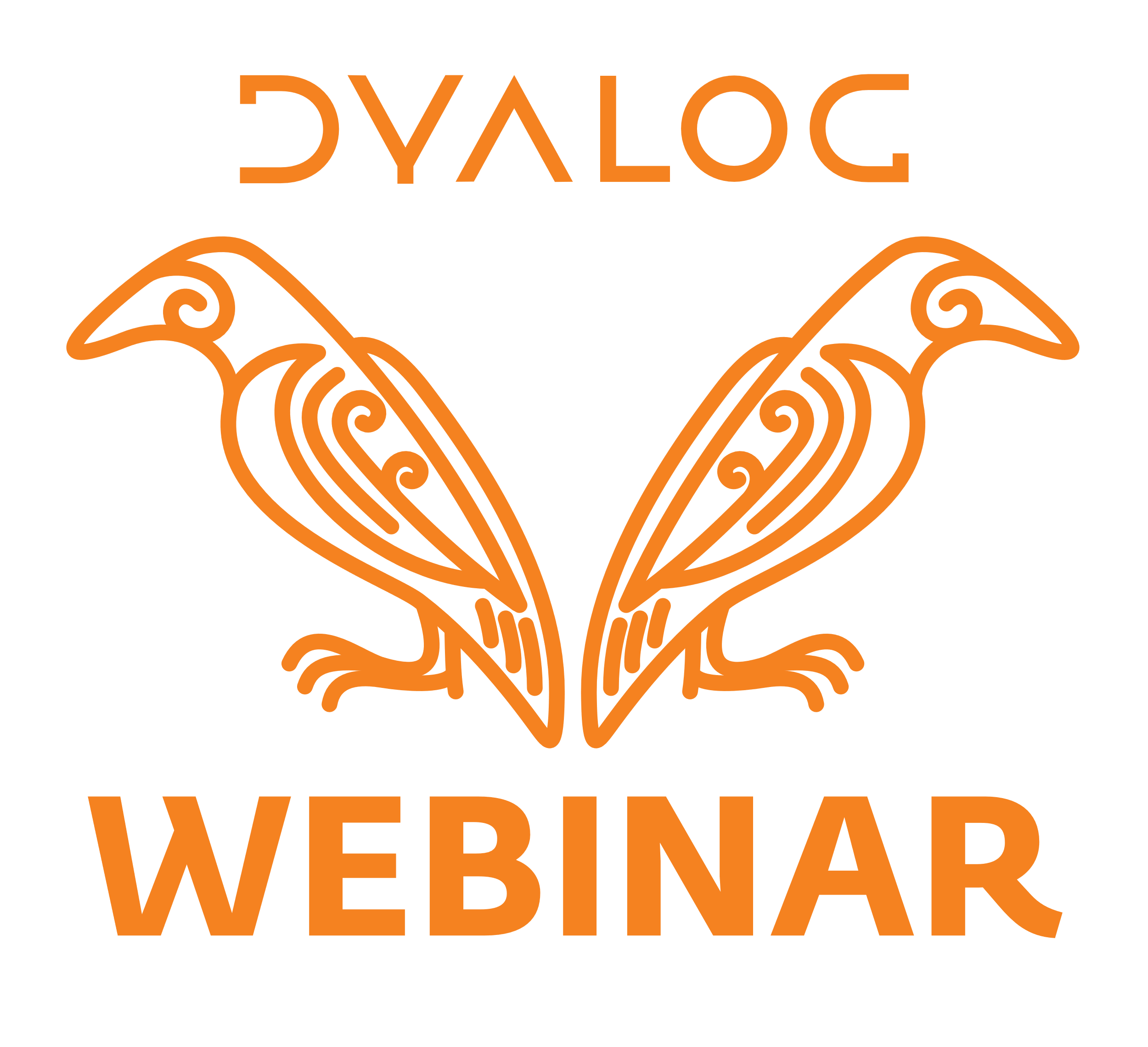 [Speaker Notes: You know what you want, how do I…?]
]OUTPUT.View
]WS.Names
]TOOLS.APLCart
]OUTPUT.Repr
]EXPERIMENTAL.Get
]OUTPUT.Repr
]repr expression
]OUTPUT.View
]TOOLS.APLCart
]WS.Names
]EXPERIMENTAL.Get
]OUTPUT.Repr
]repr expression -format=
APL	single-line APL expression
APLAN	APL Array Notation
JS	JavaScript for inclusion in code
JSON	JavaScript Object Notation
XML	Extensible Markup Language
CSV	Comma-Separated Values	,
SSV	Semicolon-Separated Values	;
PSV	Pipe-Separated Values	|
TSV	Tab-Separated Values	⭾
]OUTPUT.Repr
]repr expression -format=format
]OUTPUT.Repr
]repr expression -format=format -outfile=filename
]OUTPUT.Repr
]display var
┌→──┐
│1 1│
└+──┘

      ]repr var
1 '1'
]OUTPUT.Repr
]repr +⌿÷1⌈≢
(+⌿)÷(1⌈≢)

      Merge←⍳⍤≢⍤⊣⌷∘⊃⍤0⌷⍤0 99
      ]repr Merge
 Merge←((⍳⍤≢)⍤⊣)((⌷∘⊃)⍤0)(⌷⍤0 99)
]OUTPUT.Repr
]repr ⍳1 2 –f=aplan
[
 (
  1 1
  1 2
 )
]
]OUTPUT.Repr
]repr Hook
⎕FX' Hook←{' '     ⍺←⍵' '     ⍵ ⍵⍵⍨⍺⍺ ⍵' ' }'      
      ]repr Hook -f=aplan
 Hook←{
     ⍺←⍵
     ⍵ ⍵⍵⍨⍺⍺ ⍵
 }
]OUTPUT.Repr
'ns.sub'⎕NS⍬
      ns.sub.val←,42
      ]repr ns -f=aplan
(
 sub:(
  val:(42⋄)
 )
)
]OUTPUT.Repr
'ns.sub'⎕NS⍬
      ns.sub.val←,42
      ]repr ns -f=js
{
 sub: {
  val: [42],
 },
}
]repr ns -f=json
{
 "sub": {
  "val": [42]
 }
}
]OUTPUT.Repr
'ns.sub'⎕NS⍬
      ns.sub.val←,42
      ]repr ns -f=js
{
 sub: {
  val: [42],
 },
}
]repr ns -f=js
{
 "sub": {
  "val": [42]
 }
}
]OUTPUT.Repr
⎕JSON⍠('HighRank' 'Split')('Compact' 0)⊢m
[
  [
    1,
    2
  ],
  [
    3,
    4
  ]
]
]repr -f=json 2 2⍴⍳4
[[1,2],
 [3,4]]
]OUTPUT.Repr
]repr 3 3⍴⍳9 -f=xml
<array>
  <shape>3 3</shape>
  <list>1 2 3 4 5 6 7 8 9</list>
</array>
]OUTPUT.Repr
]repr 3 3⍴⍳9 -f=csv
1,2,3
4,5,6
7,8,9
]OUTPUT.Repr
]repr 3 3⍴⍳9 -f=ssv
1;2;3
4;5;6
7;8;9
]OUTPUT.View
]WS.Names
]TOOLS.APLCart
]EXPERIMENTAL.Get
]OUTPUT.View
]WS.Names
]View -?
]TOOLS.APLCart
]OUTPUT.Repr
]EXPERIMENTAL.Get
Next Webinar
]OUTPUT.View
May 12:	Getting Data and Code into the Workspacefeaturing

Remember:	BAA webinars every other weekbritishaplassociation.org/webinar-schedule-2022April 21st, May 5th, May 19th, June 2nd, etc.

More at:	apl.wiki/activities
]EXPERIMENTAL.Get
]WS.Names
]TOOLS.APLCart
]OUTPUT.Repr